Das geteilte Königreich
(Bibelkurs, Teil 12/24)
2Kön 17,15a: Sie verachteten seine [= Gottes] Satzungen und seinen Bund, den er mit ihren Vätern geschlossen hatte, und seine Zeugnisse, die er ihnen bezeugt hatte, …
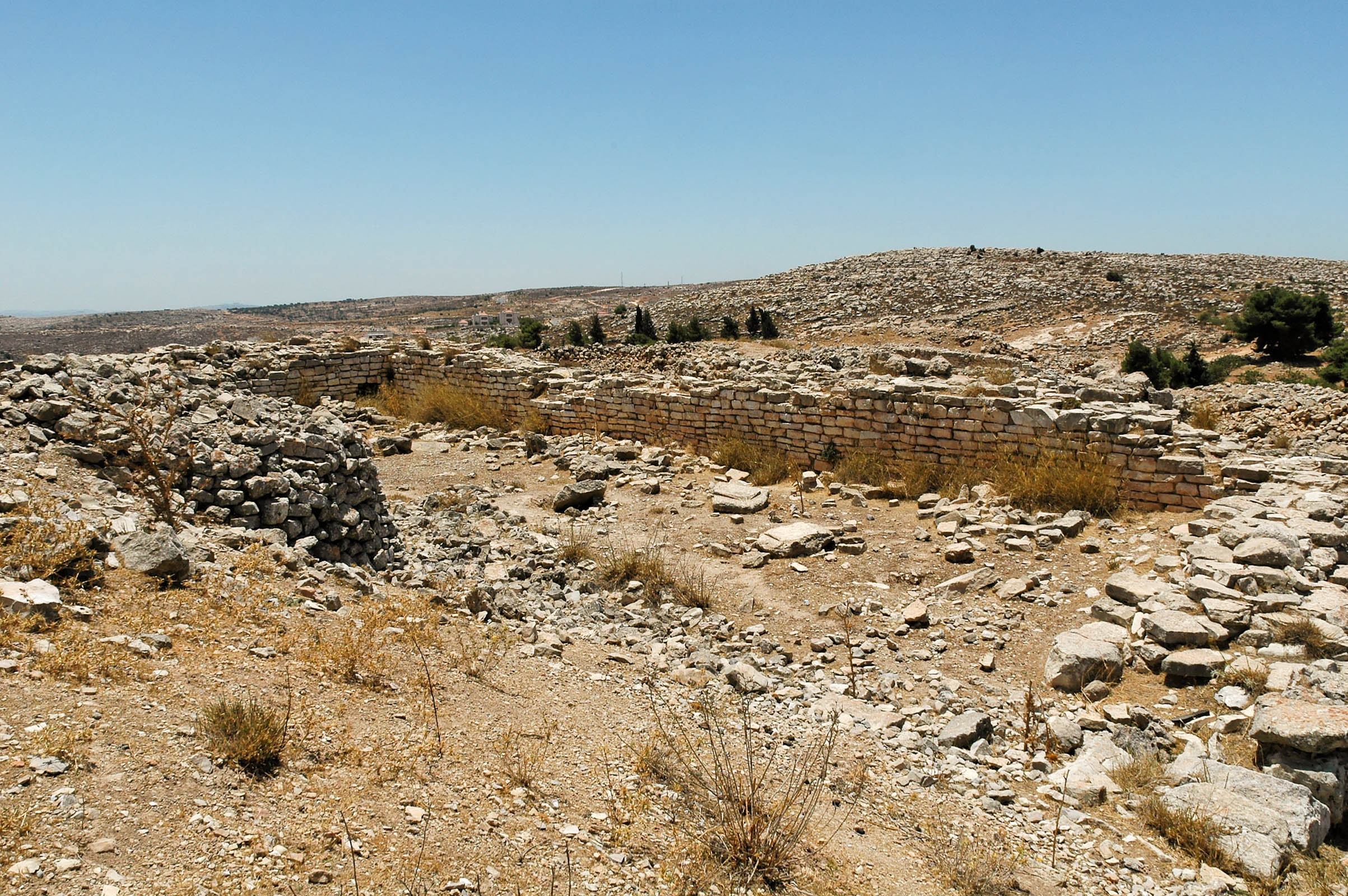 2Kön 17,15b: … und sie wandelten der Nichtigkeit nach und wurden nichtig; …
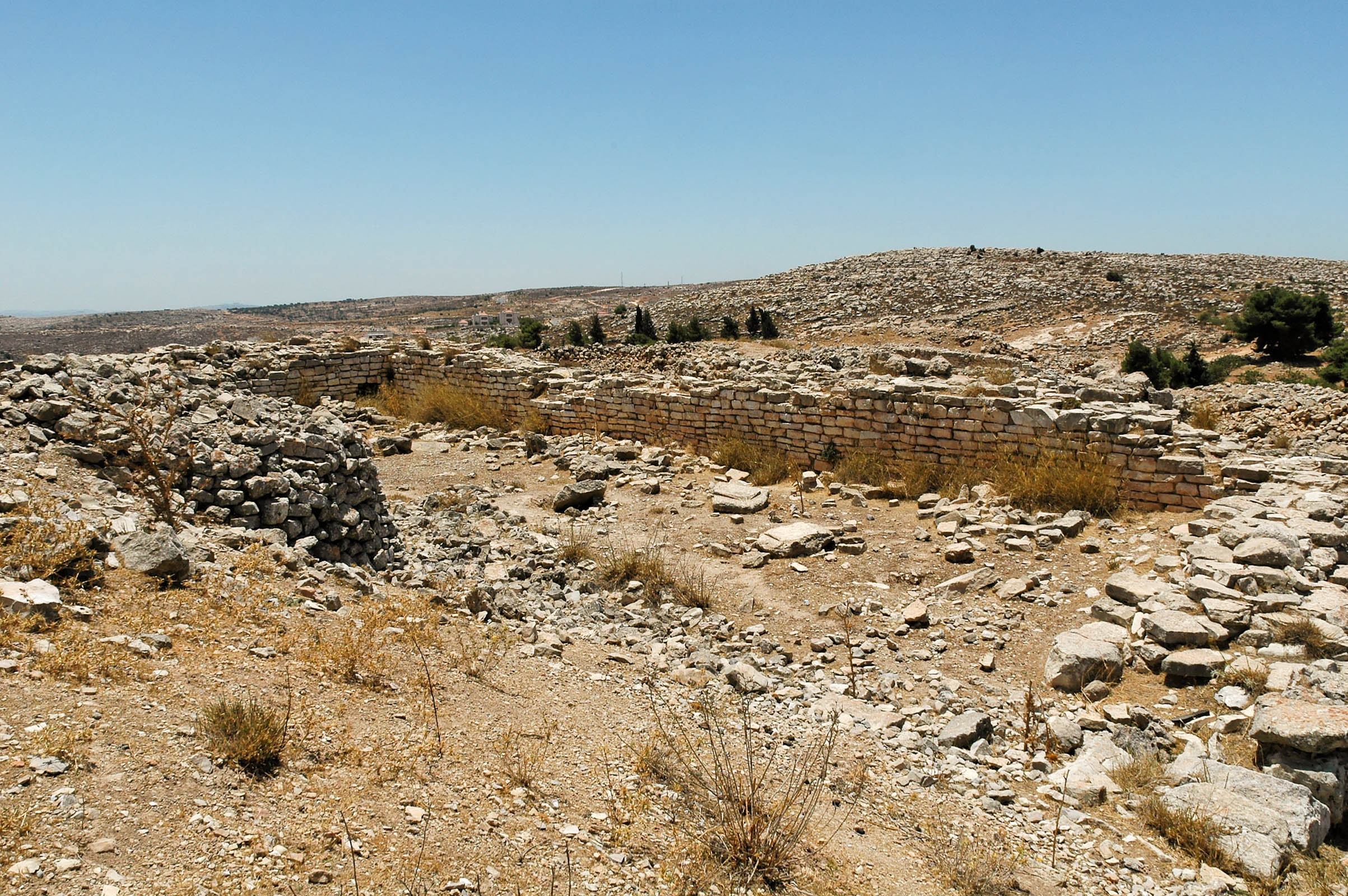 2Kön 17,15c: … und sie folgten den Heidenvölkern nach, die um sie her wohnten, derentwegen ihnen der Herr geboten hatte, sie sollten nicht so handeln wie diese.
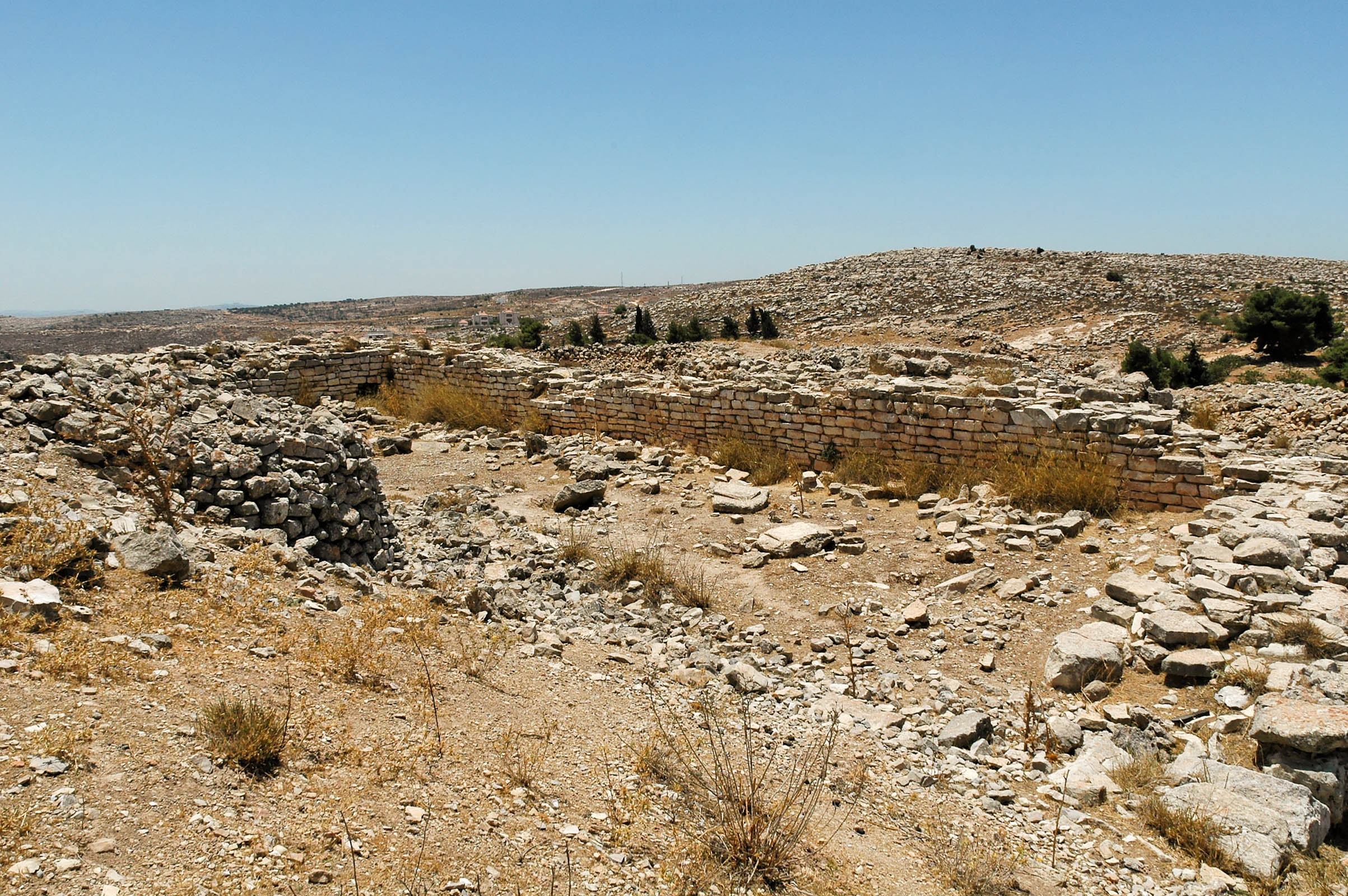 2Kön 17,16a: Und sie verliessen alle Gebote des Herrn, ihres Gottes.
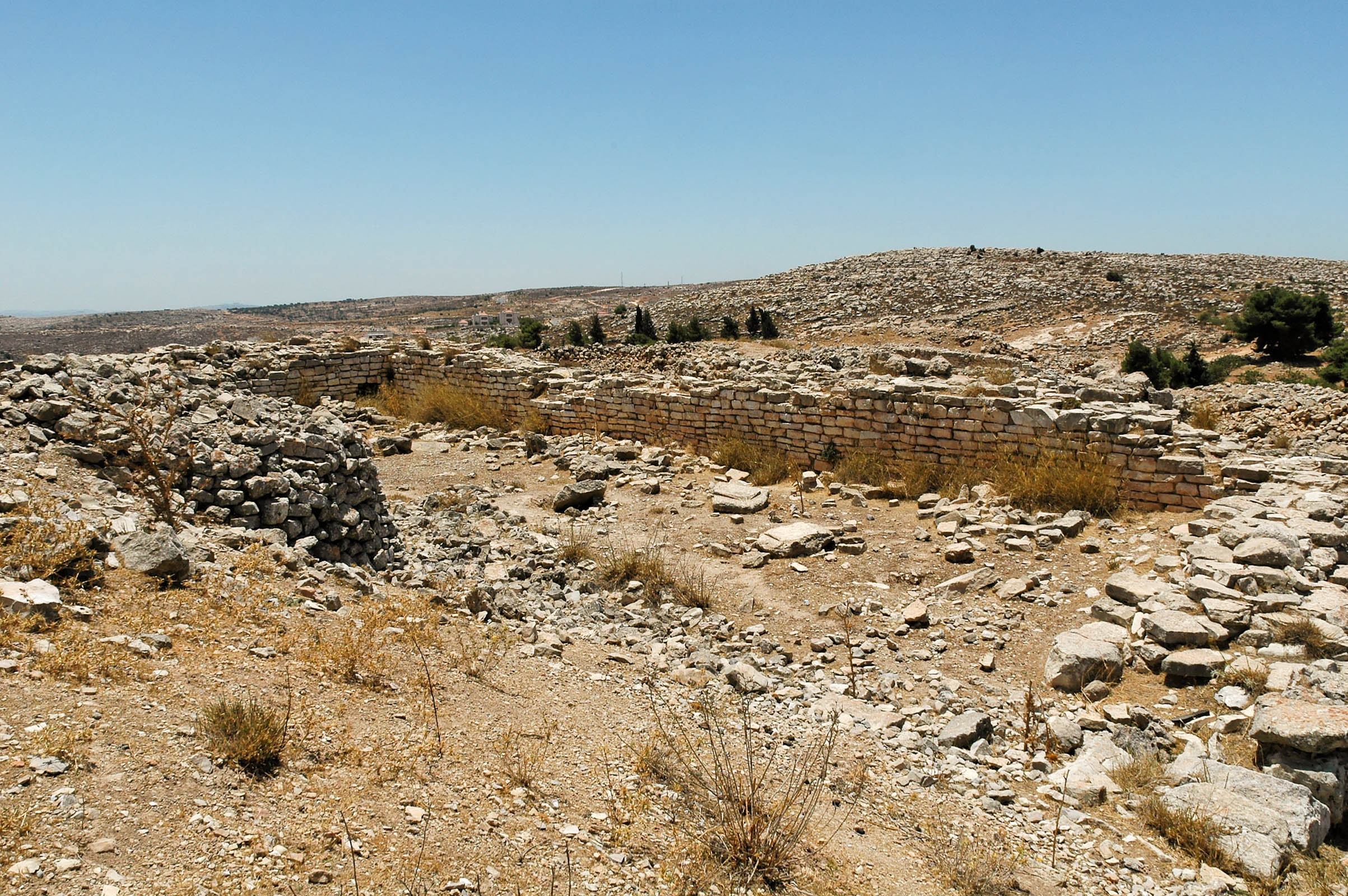 Das geteilte Königreich   Einleitung   1. Die Reichsteilung   2. Die Geschichtsbücher des AT   3. Das Nordreich Israel   4. Das Südreich Juda   Schlusswort
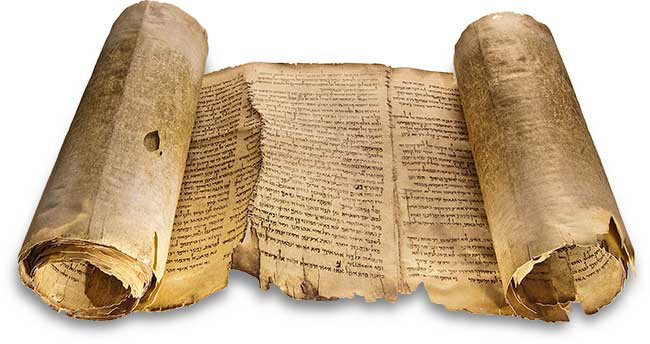 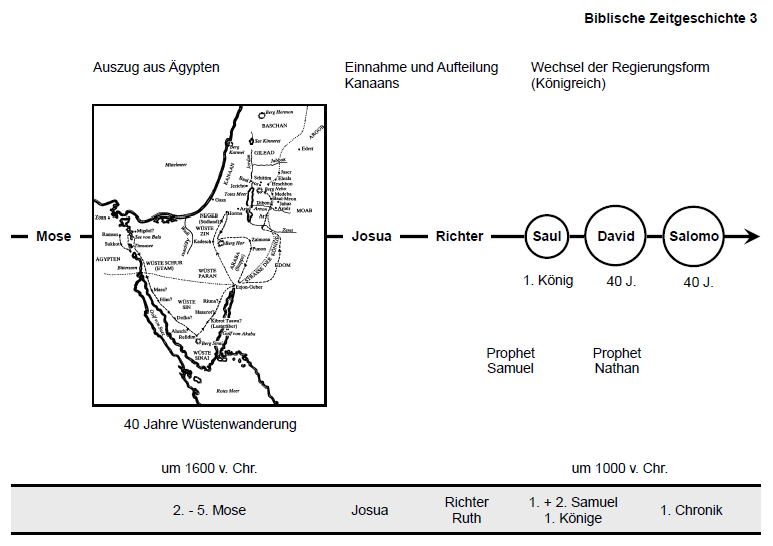 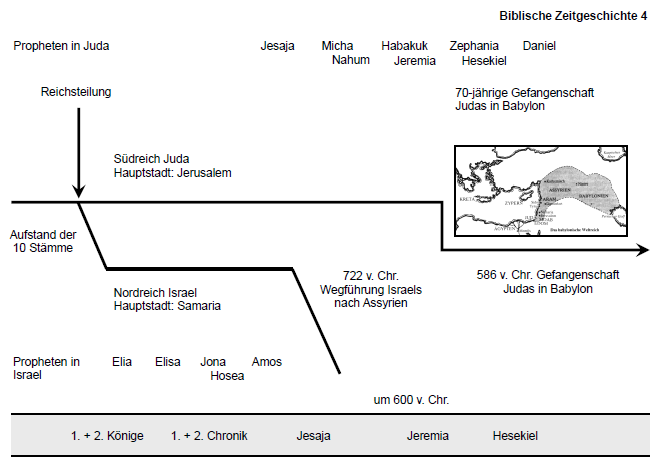 Das geteilte Königreich   Einleitung   1. Die Reichsteilung   2. Die Geschichtsbücher des AT   3. Das Nordreich Israel   4. Das Südreich Juda   Schlusswort
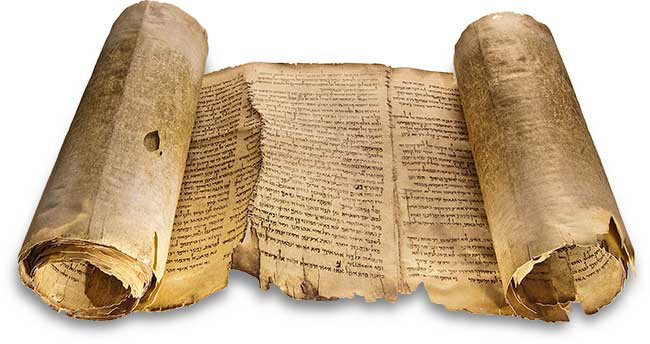 KÖNIG SALOMO
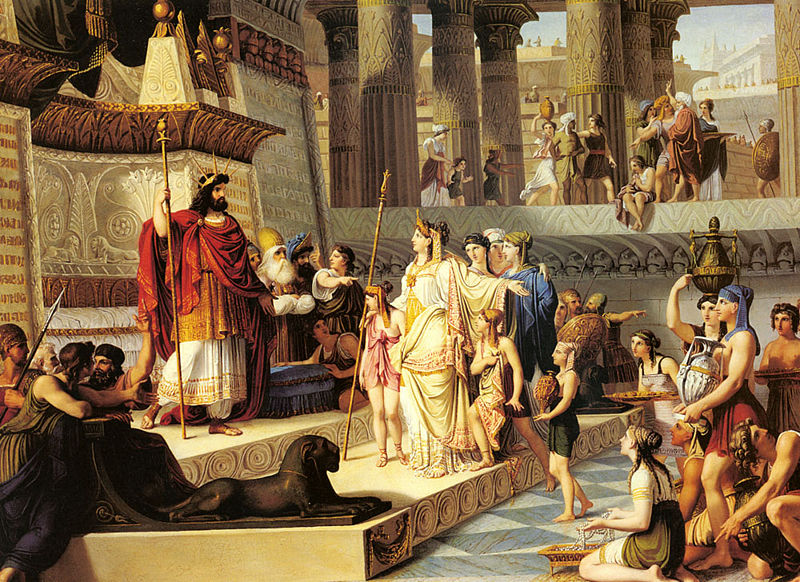 Die Königin von Saba bewundert seine Weisheit, Bild von Giovanni Demin (1789-1859)
ACHIJA VON SILO PROPHEZEITJEROBEAM
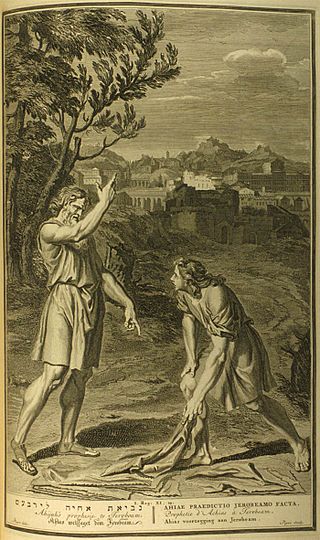 Bild: Gerard Hoet (1728)
KÖNIG REHABEAM
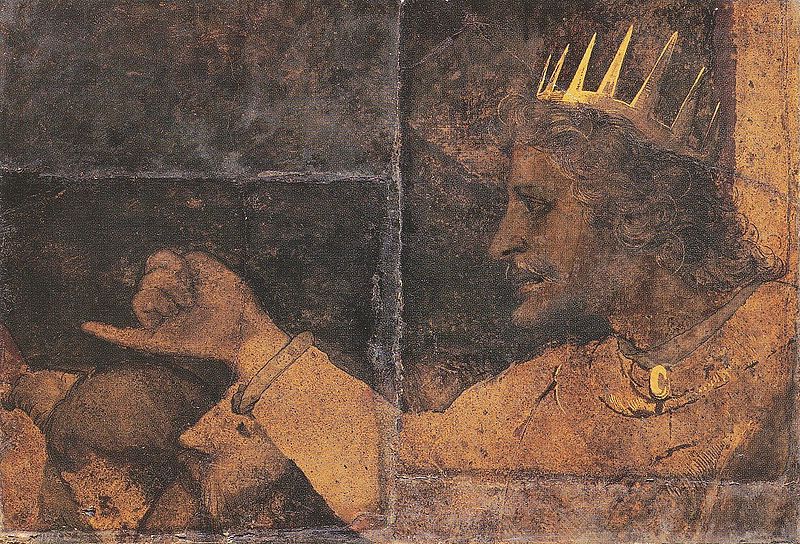 Fragment der Wandmalerei im Saal des Grossen Rates im Rathaus BaselHans Holbein der Jünger (1530)
1Kön 12,11a: Und nun, wenn mein Vater ein schweres Joch auf euch gelegt hat, so will ich euer Joch noch schwerer machen.
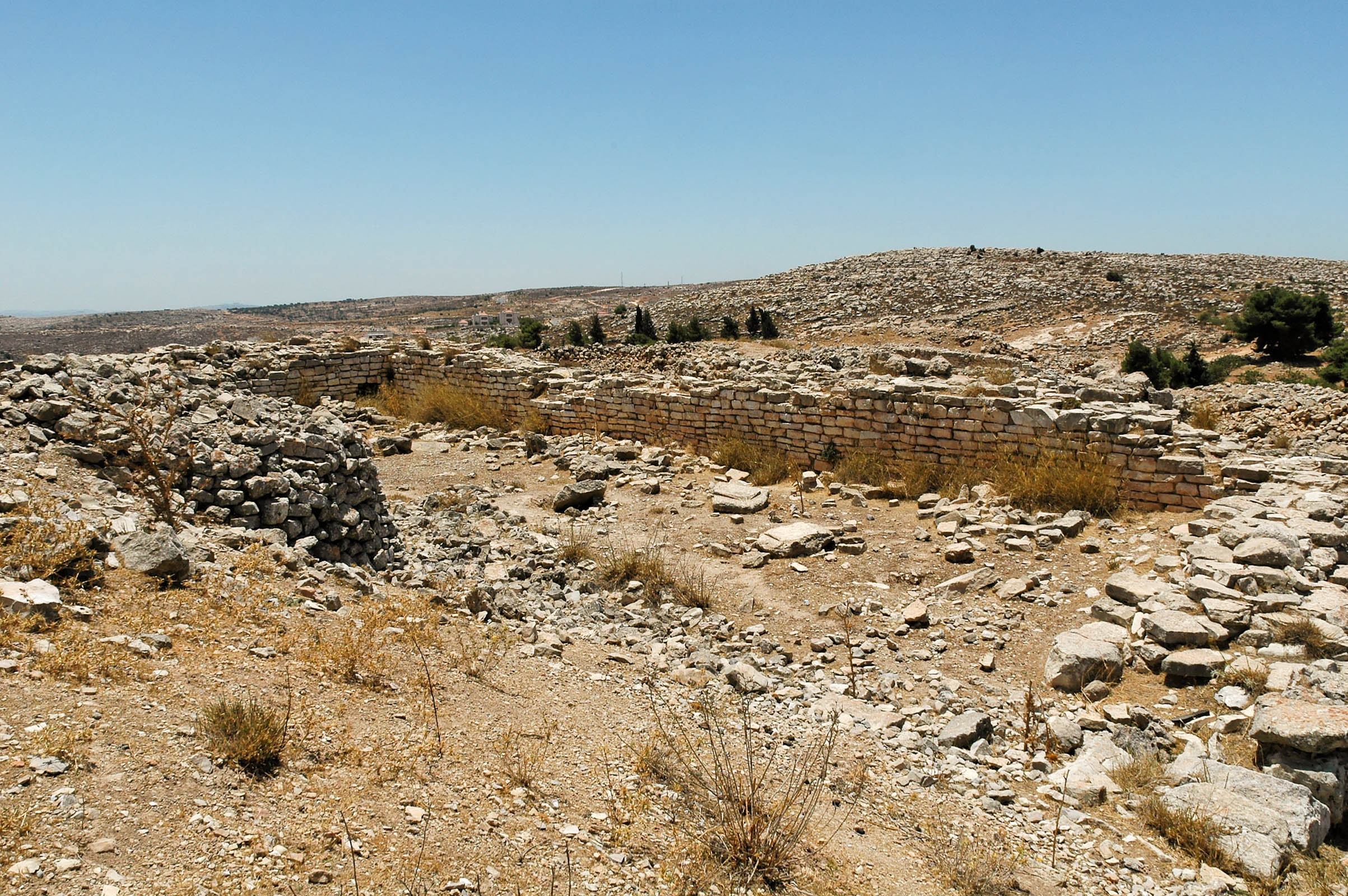 1Kön 12,11b: Hat mein Vater euch mit Geisseln gezüchtigt, so will ich euch mit Skorpionen züchtigen!
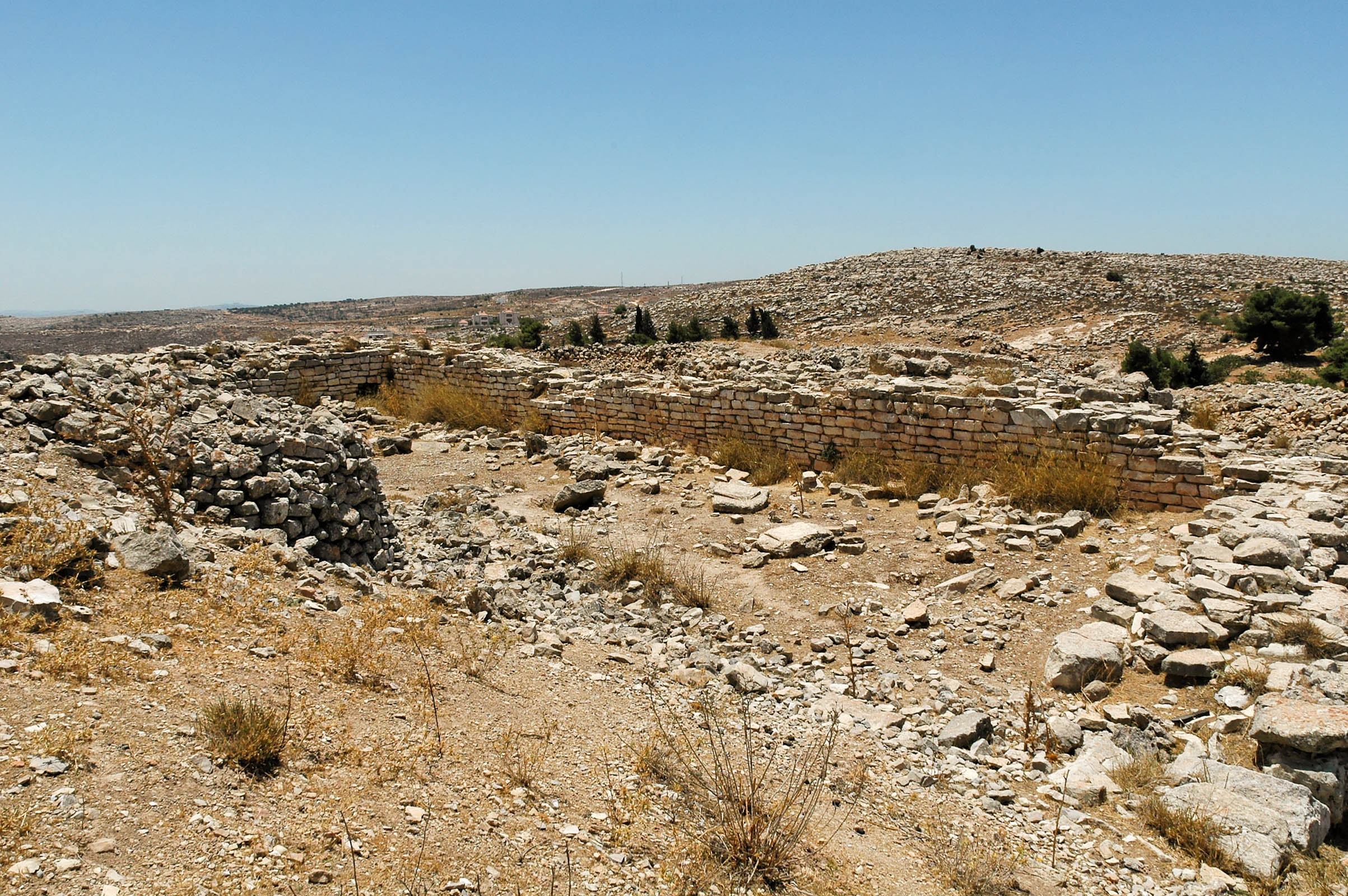 REHABEAMS VERFRORENHEIT
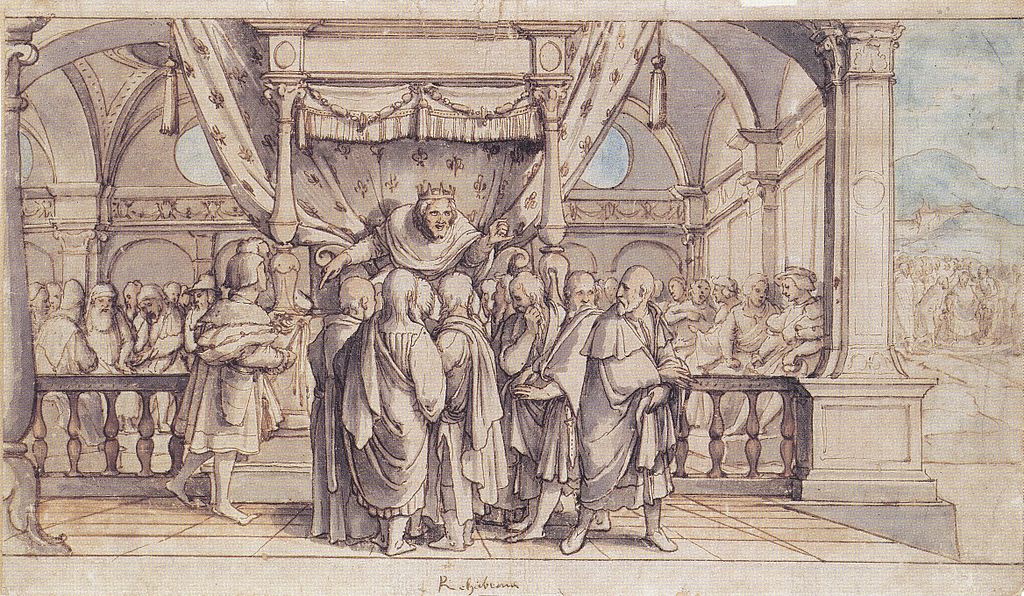 Fragment der Wandmalerei im Saal des Grossen Rates im Rathaus BaselHans Holbein der Jünger (1530)
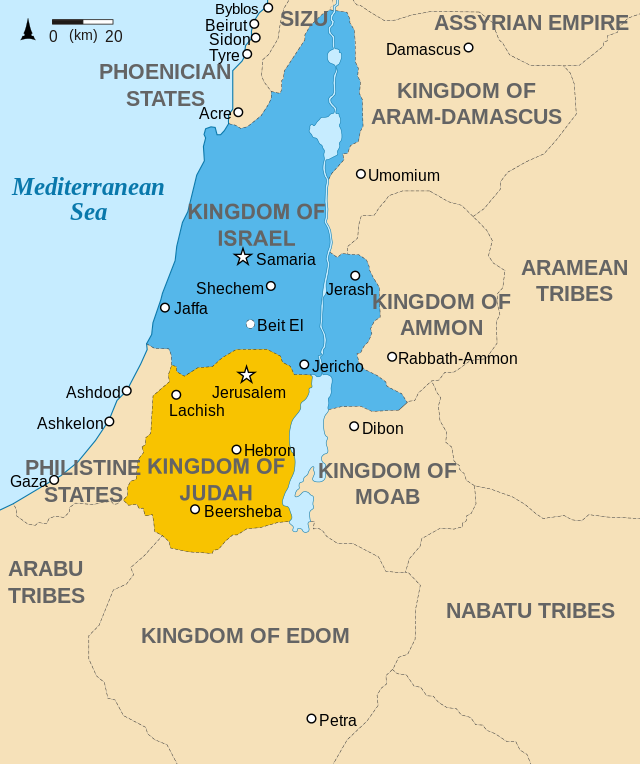 DAS GETEILTE KÖNIGREICH
Karte: Malus Catulus,CC-BY-SA 3.0
Das geteilte Königreich   Einleitung   1. Die Reichsteilung   2. Die Geschichtsbücher des AT   3. Das Nordreich Israel   4. Das Südreich Juda   Schlusswort
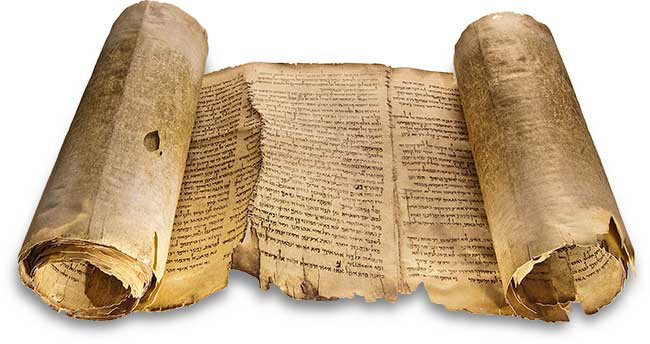 DIE «BIBLIOTHECA DIVINA»
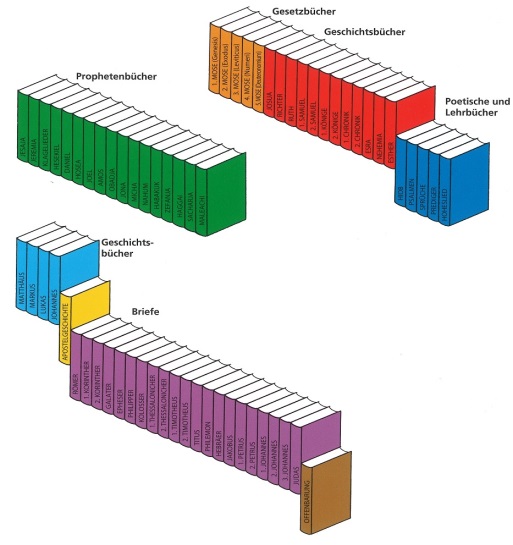 Bild aus: DOWLEY, Der grosse Bibelführer, S. 6.
DIE BÜCHER DER «KÖNIGE»
ILLUSTRATION DES KÖNIGBUCHES
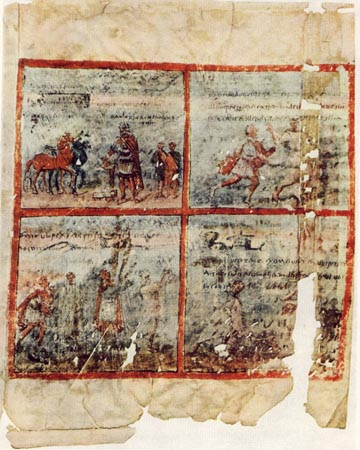 Codex aus dem 4./5. Jh.
ESRA BEIM SCHREIBEN
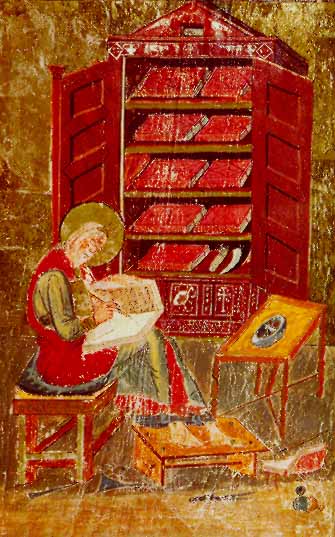 Codex Amiatinus (692 n. Chr.)
DIE BÜCHER «CHRONIK»
MODELL DES ERSTEN TEMPELS
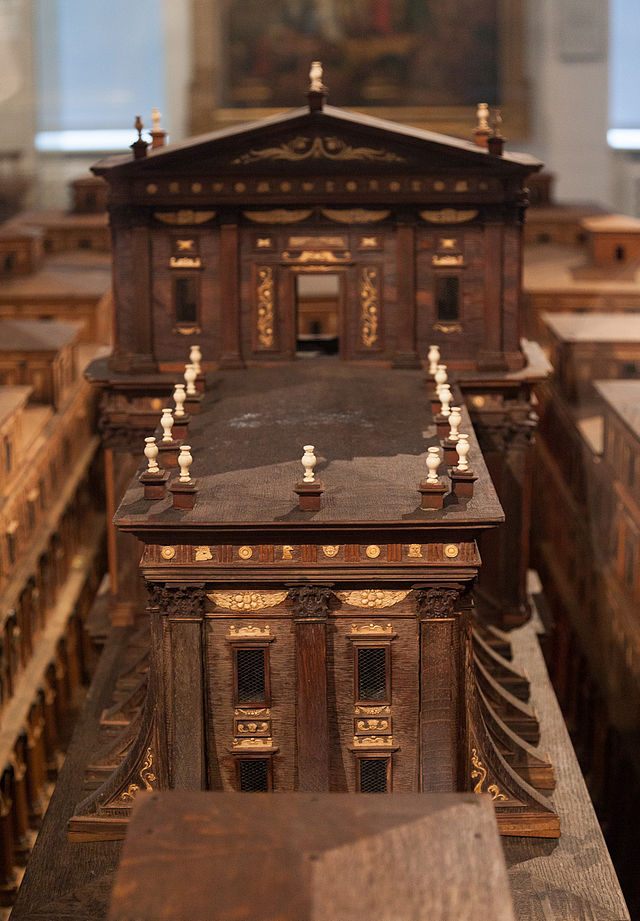 Das geteilte Königreich   Einleitung   1. Die Reichsteilung   2. Die Geschichtsbücher des AT   3. Das Nordreich Israel   4. Das Südreich Juda   Schlusswort
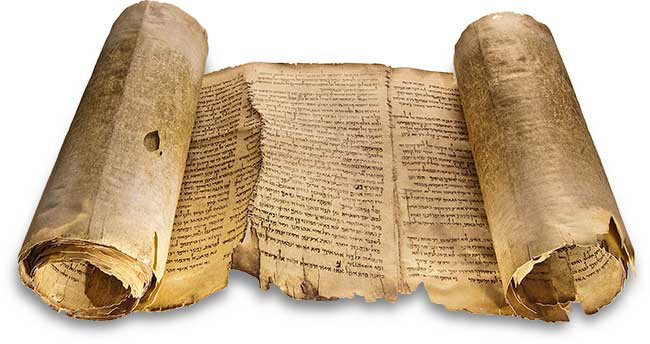 JEROBEAM UND DIE BEIDEN GOLDENEN KÄLBER
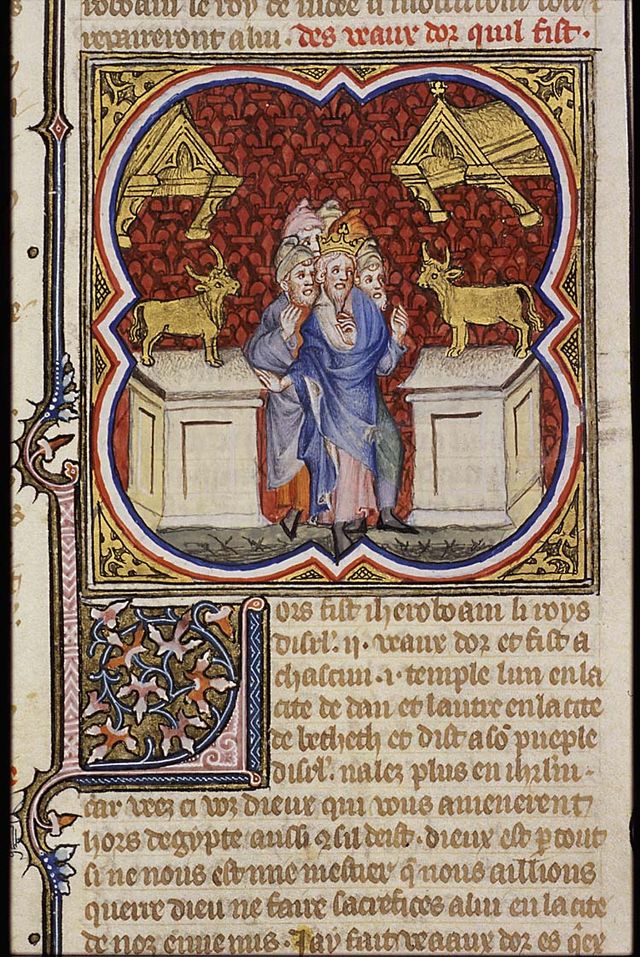 Illustration in der Bible Historiale (1372)
ÜBERRESTE VON BETHEL
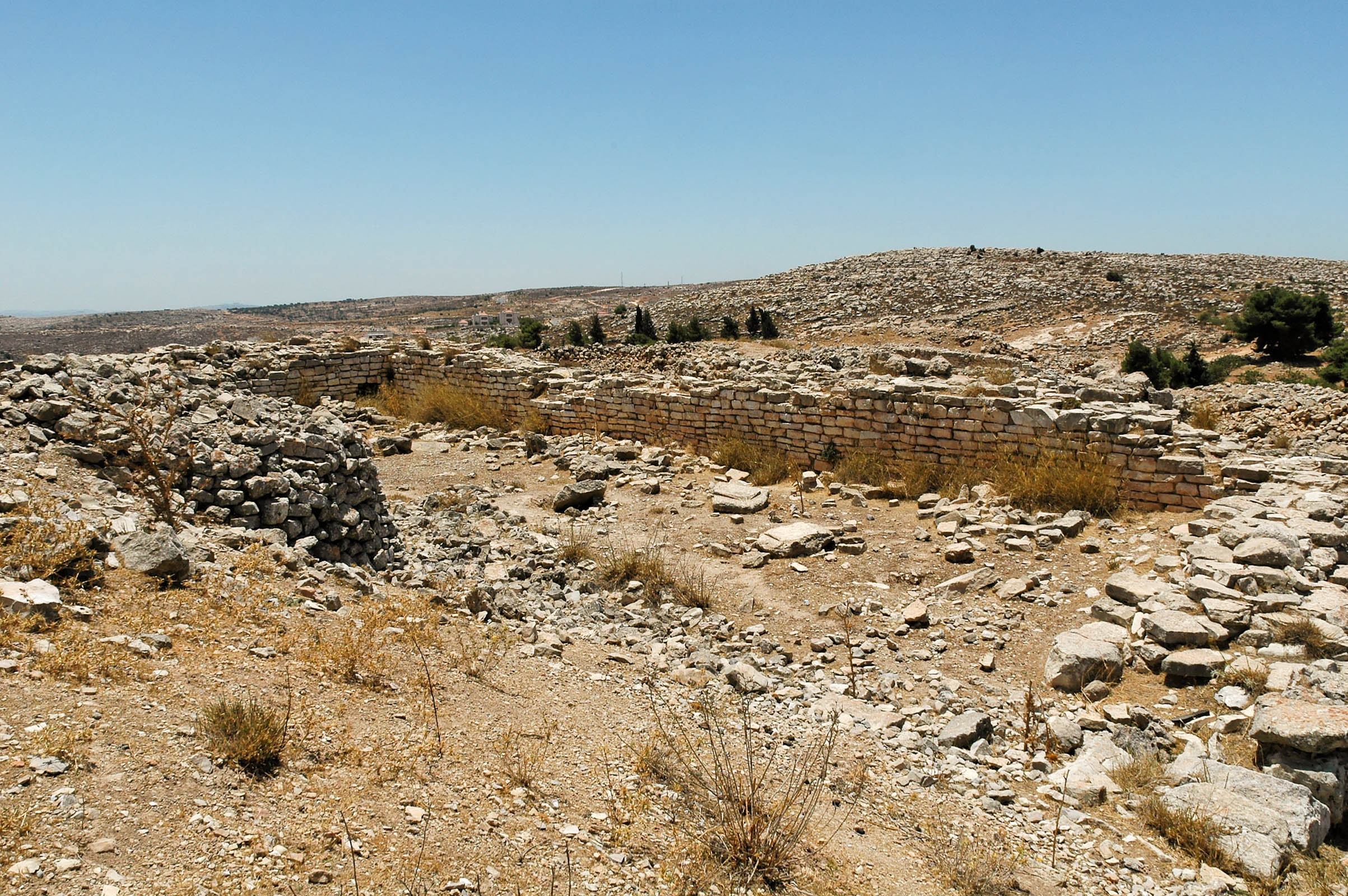 DAS HEILIGTUM IN DAN
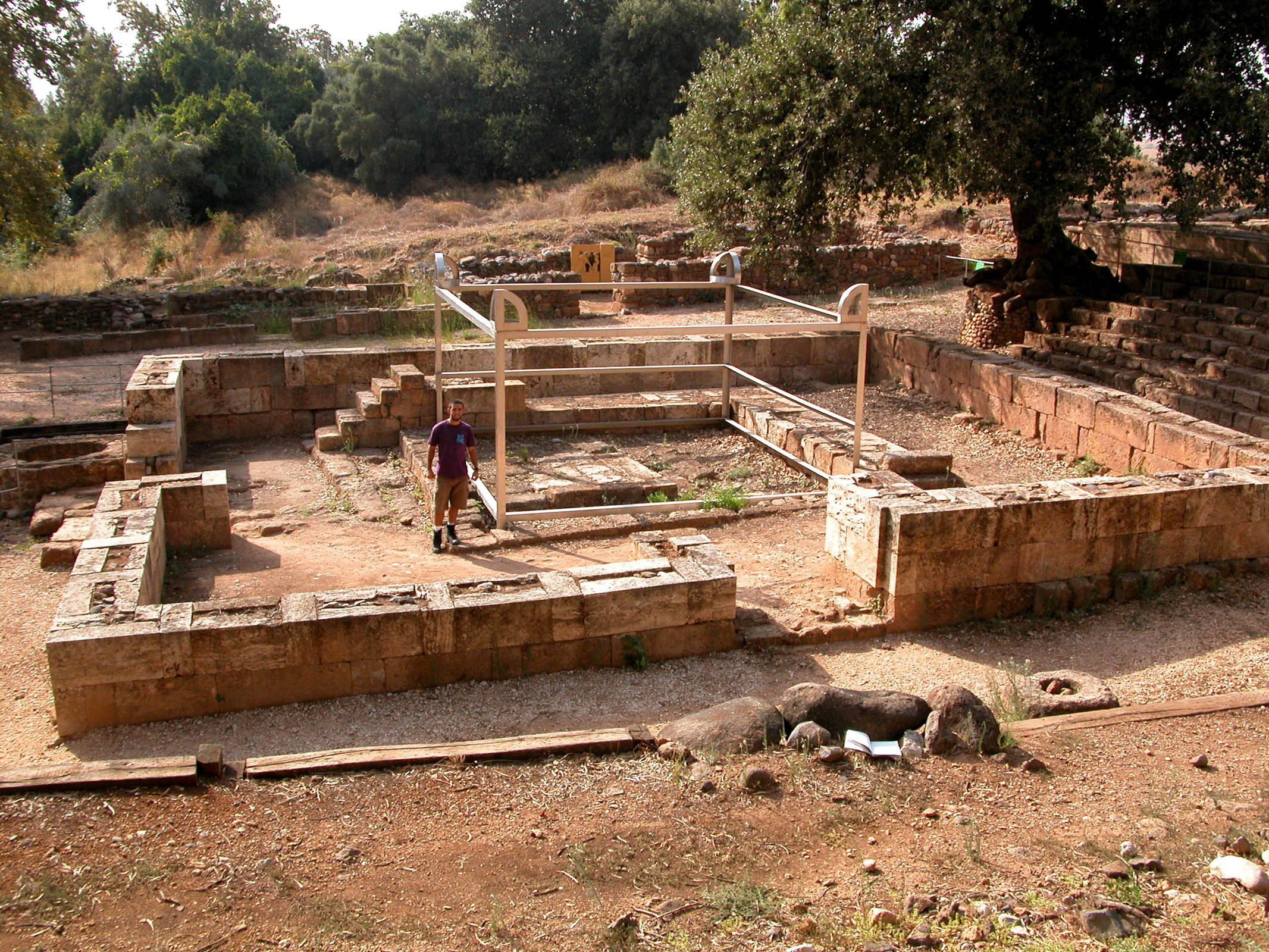 Mitte: Rekonstruktion des Altars
ÜBERRESTE DER STADT SAMARIA
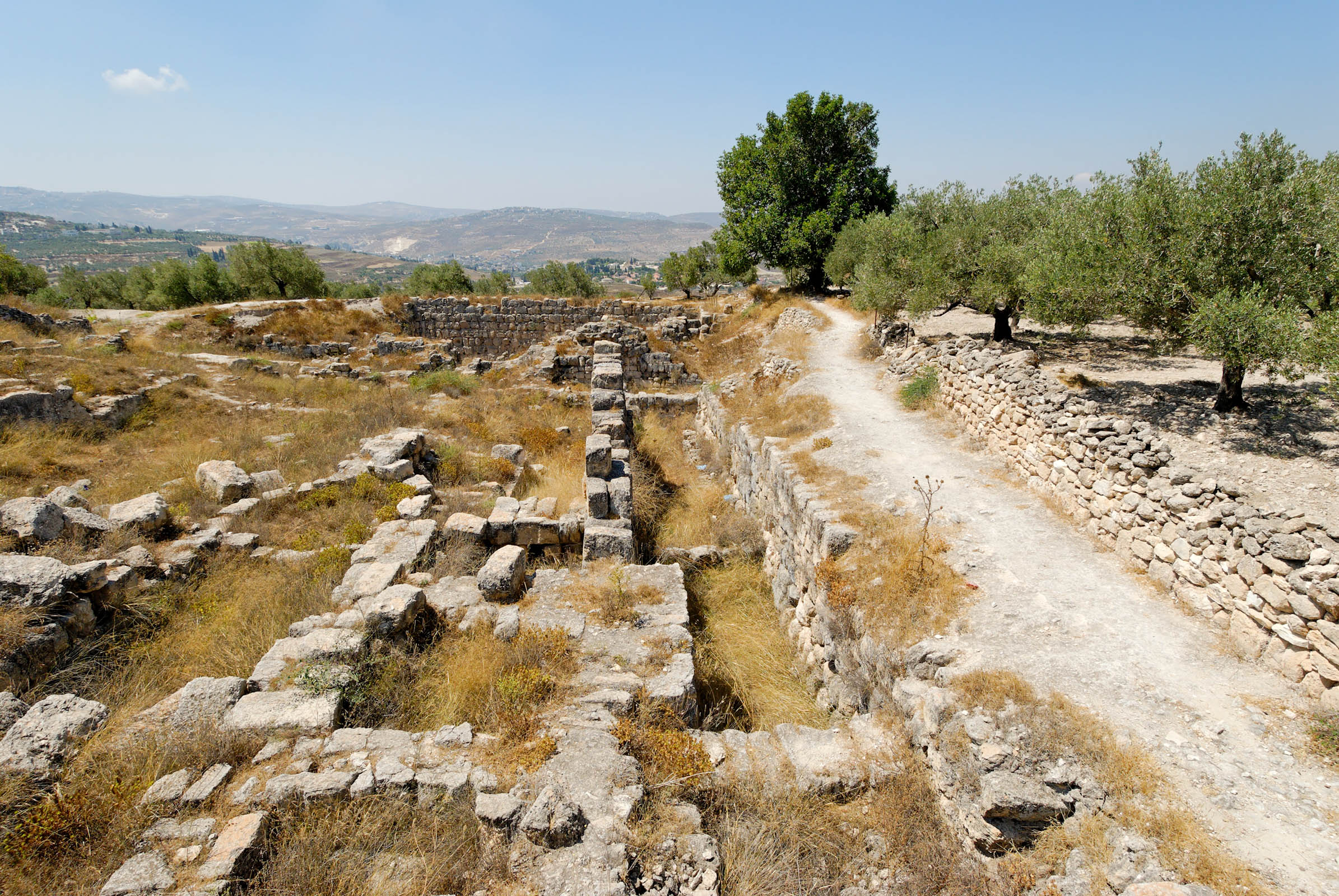 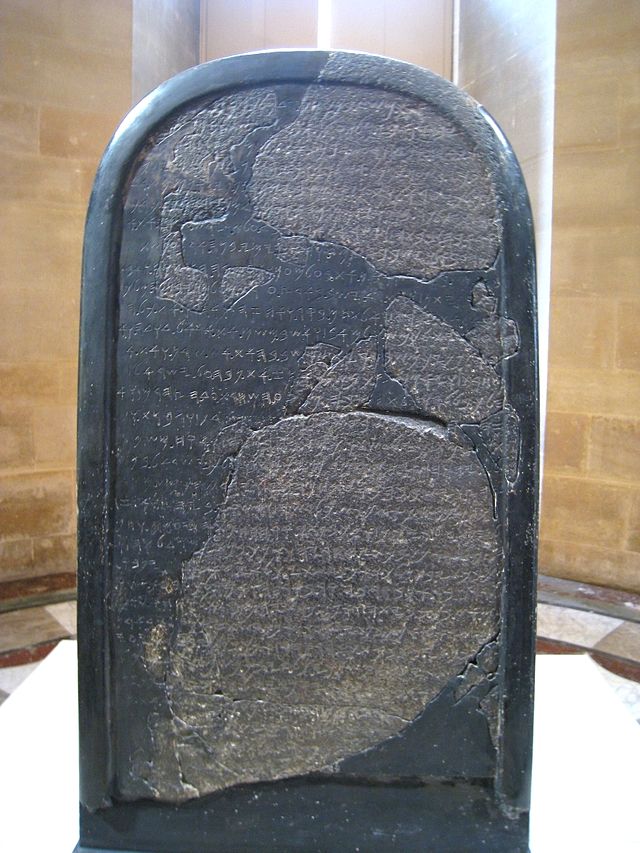 DIE MESCHA-STELE MIT DER ERWÄHNUNG OMRIS
Bild: Neithsabes (CC-BY-SA 3.0)
KÖNIG OMRI
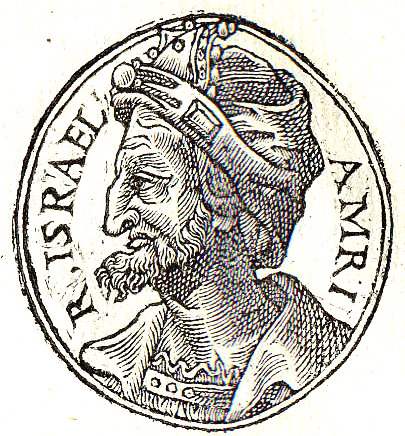 Promptuarii Iconum Insigniorum (1553) von Guillaume Rouillé
1Kön 16,25: Und Omri tat, was böse war in den Augen des Herrn, und war schlimmer als alle, die vor ihm gewesen waren.
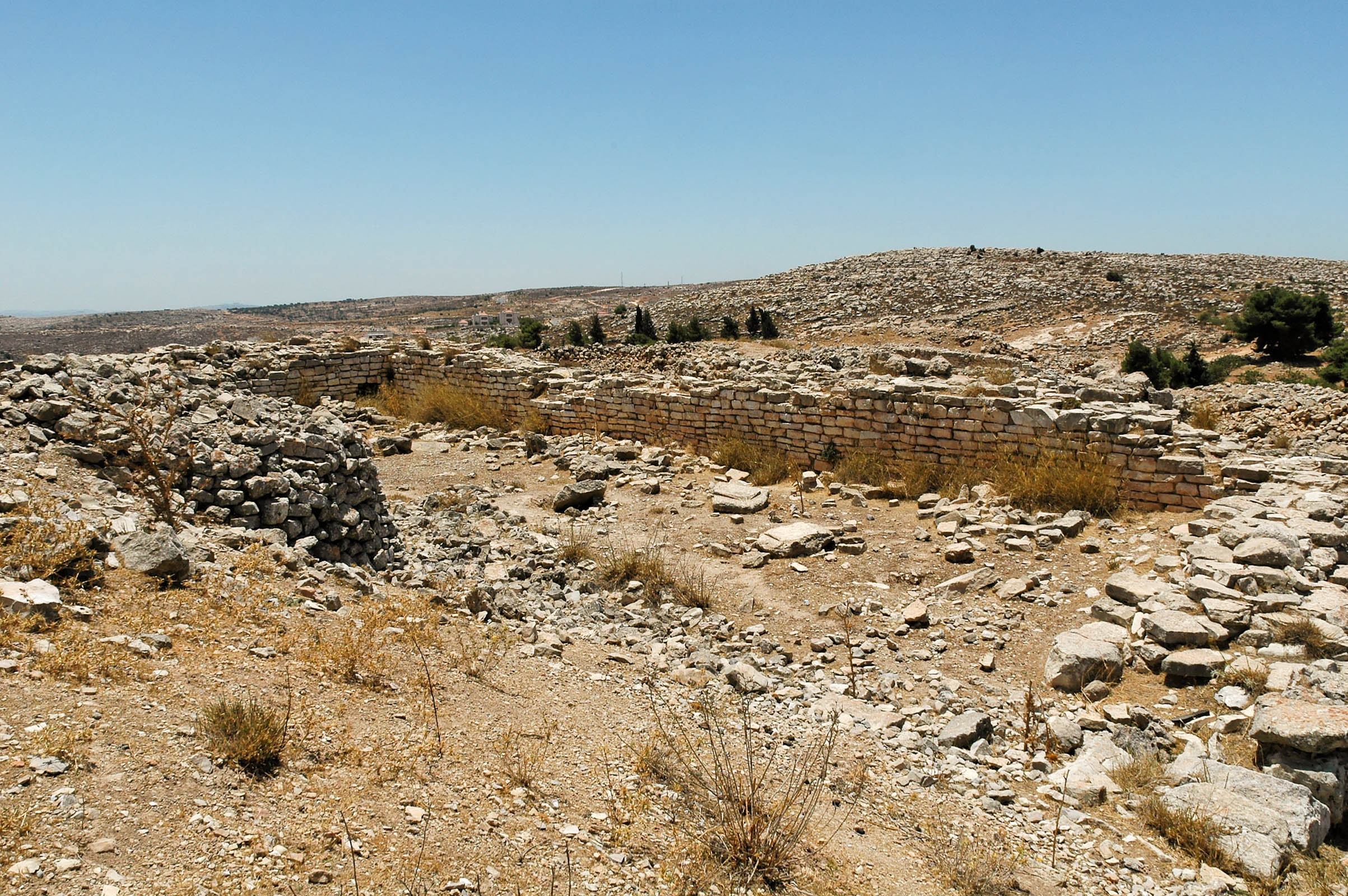 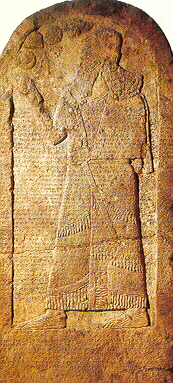 DER KURKH-MONOLITH, AUF DEM AHAB ERWÄHNT WIRD
AHAB UND ISEBEL BEGEGNEN ELIA
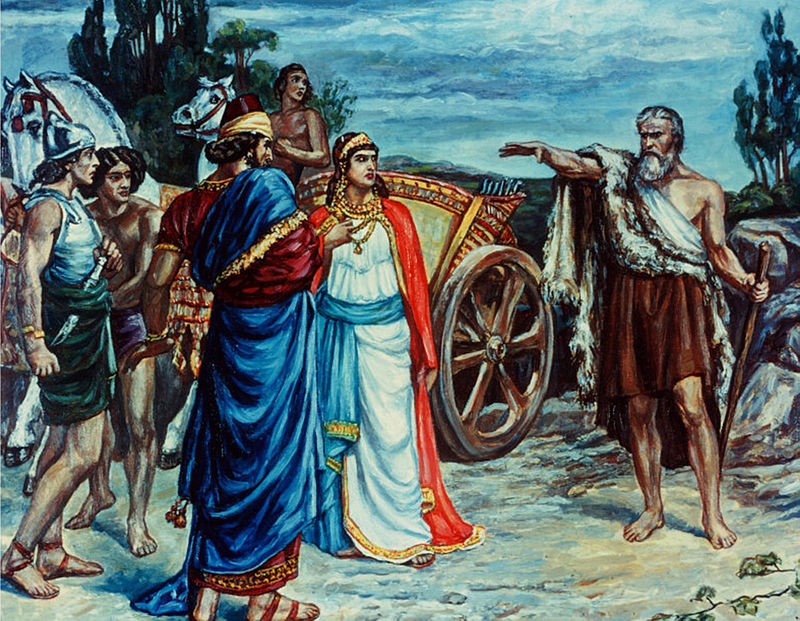 Dir Francis Dicksee (1853-1928)
DER BERG KARMEL
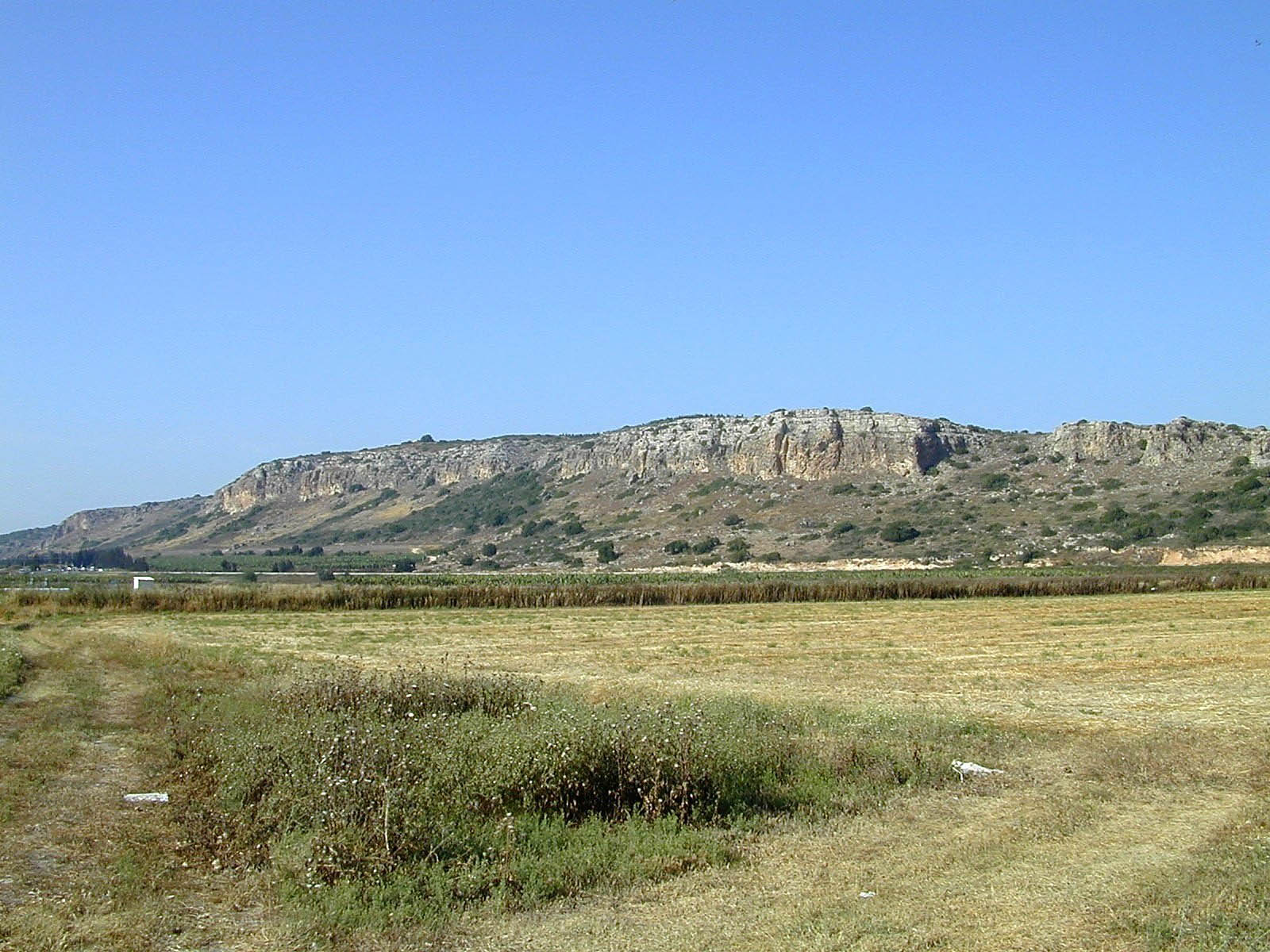 ISEBEL WIRD VON JEHU BESTRAFT
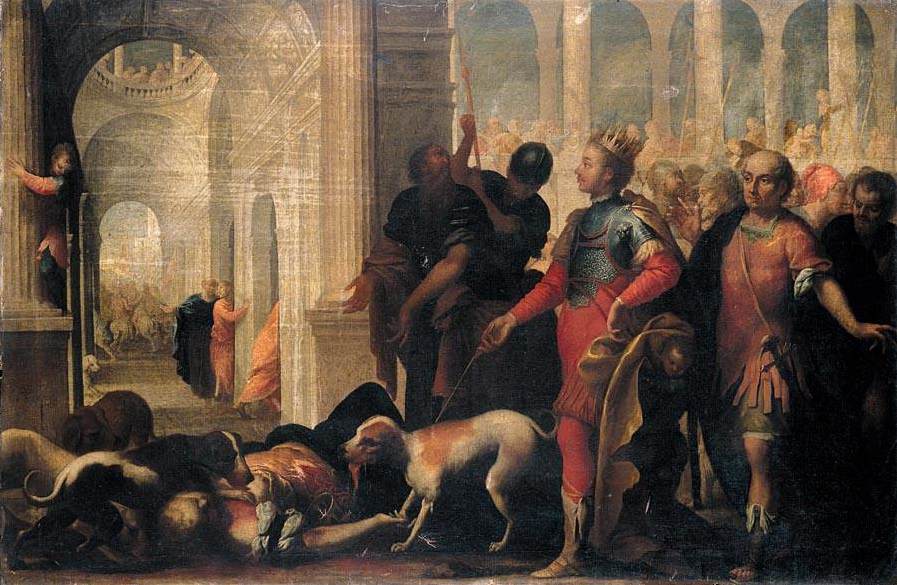 Andrea Celesti (17. Jh.)
ASSYRIEN
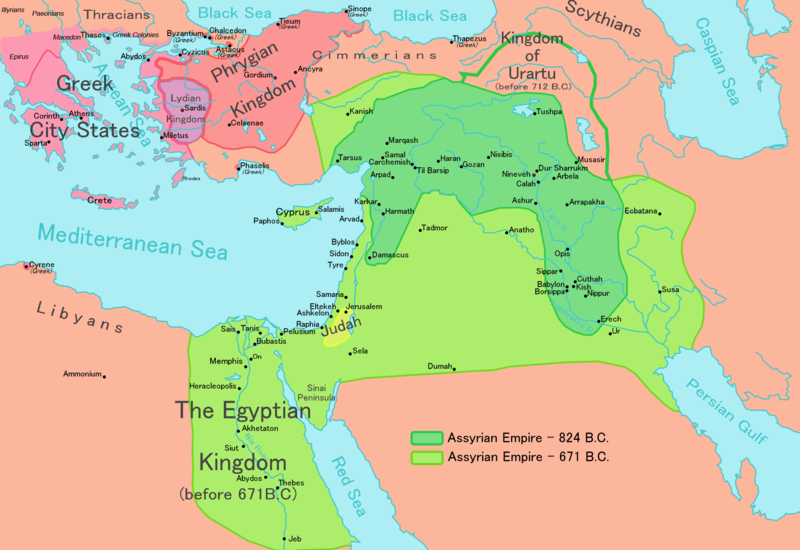 ASSURNASIRPAL AUF LÖWENJAGD
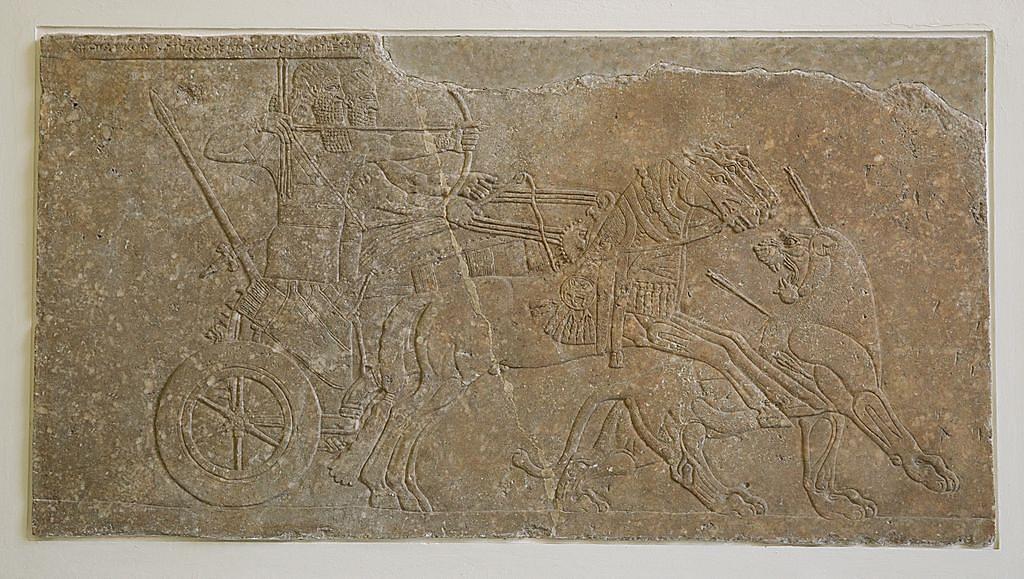 Bild: Lars20070 (CC-BY-SA 4.0)
JEHU KNIET VOR SALMANASSAR III.
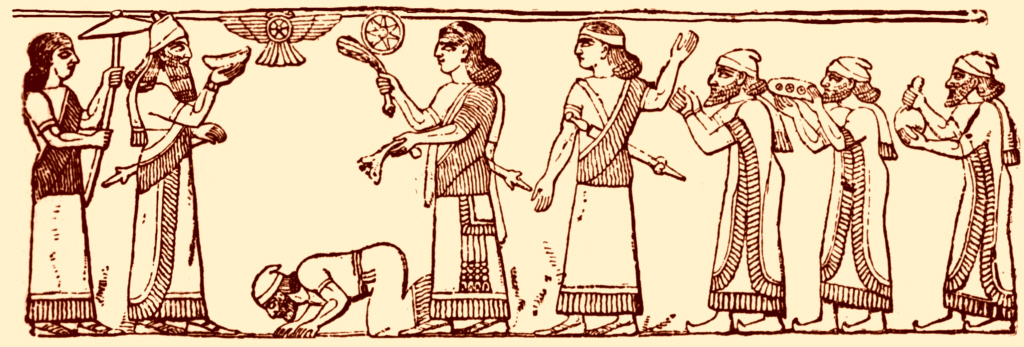 Chaldaen(CC-BY-SA 3.0)
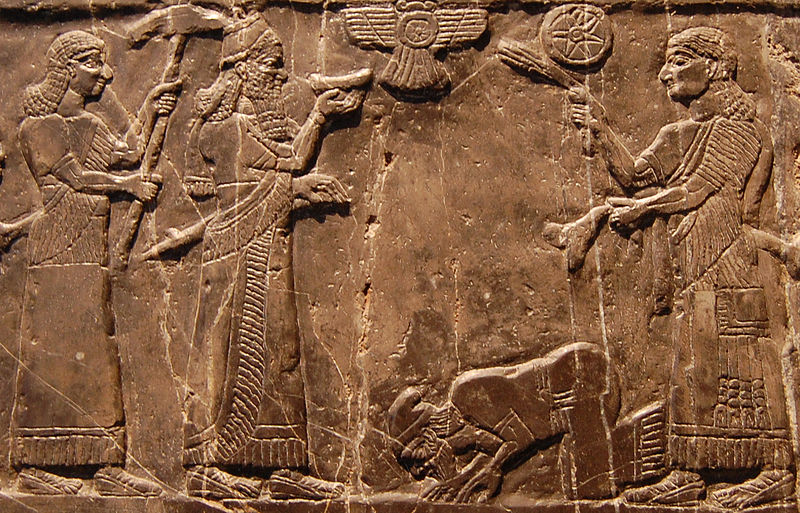 Steven G. Johnson(CC-BY-SA 3.0)
Ausschnitt aus dem Schwarzen Obelisk von Salmanassar III.
TIGLAT-PILESER III.
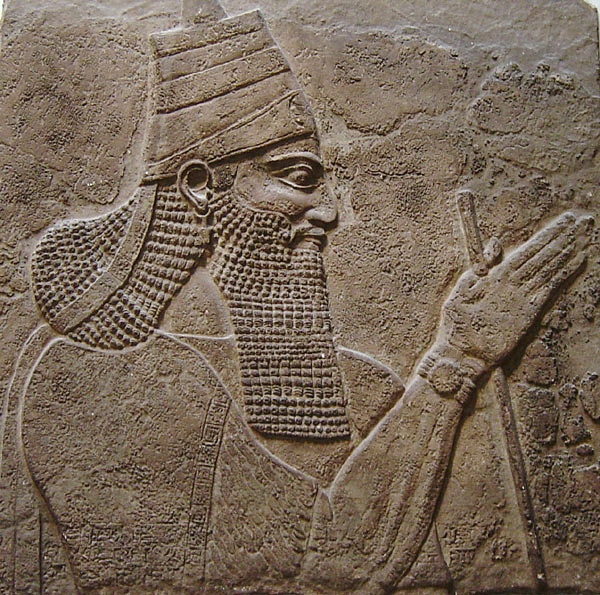 Ausschnitt einer Stele im Britischen Museum
KÖNIG HOSEA
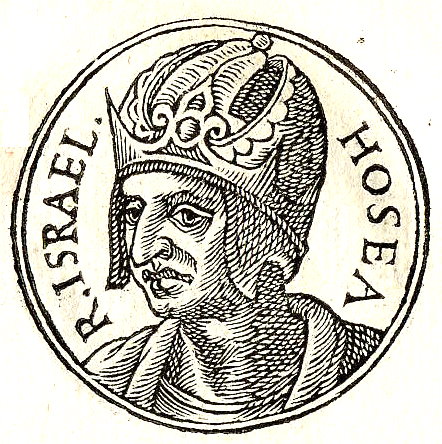 Promptuarii Iconum Insigniorum (1553) von Guillaume Rouillé
DEPORTATIONEN AUS DEM NORDREICH
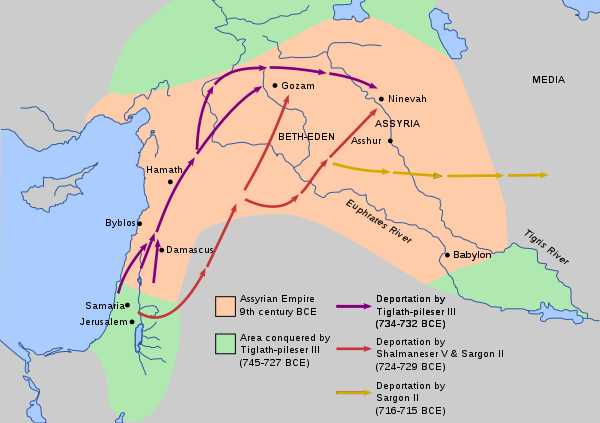 Karte: Joelholdsworth (CC-BY-SA 3.0)
BETENDE SAMARITANER
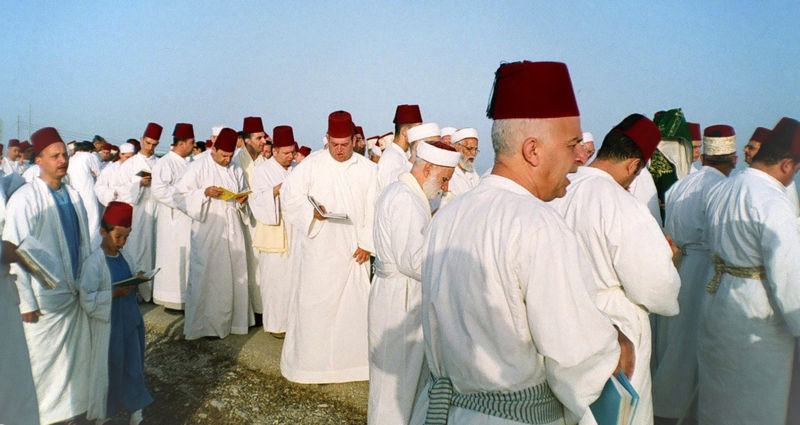 Freddie Mercury (CC-BY-SA 3.0)
Das geteilte Königreich   Einleitung   1. Die Reichsteilung   2. Die Geschichtsbücher des AT   3. Das Nordreich Israel   4. Das Südreich Juda   Schlusswort
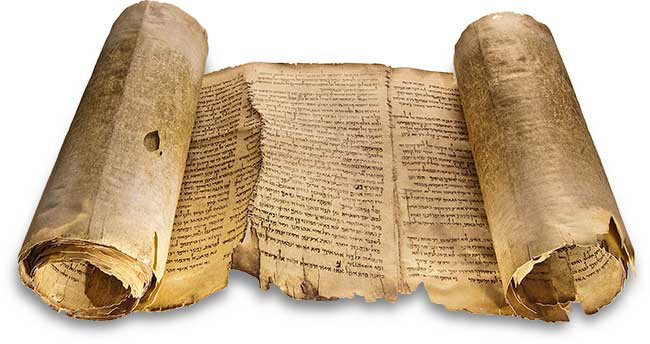 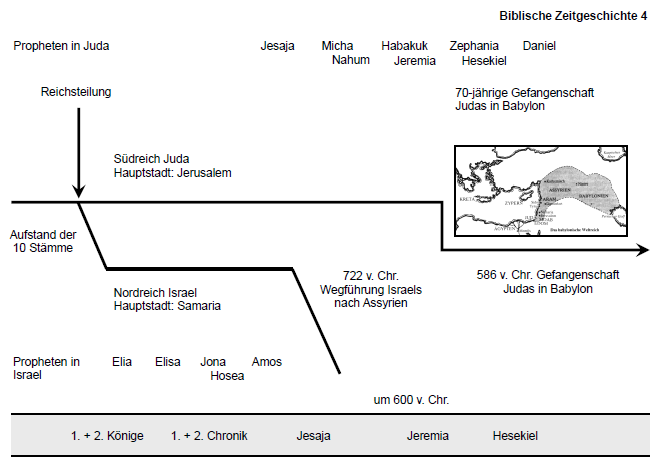 KÖNIGIN ATHALIA
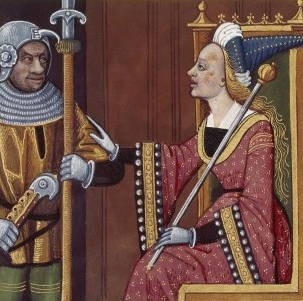 Miniatur aus dem 14. Jh. in: De mulieribus claris von Giovanni Boccaccio
DER TOD VON KÖNIGIN ATHALIA
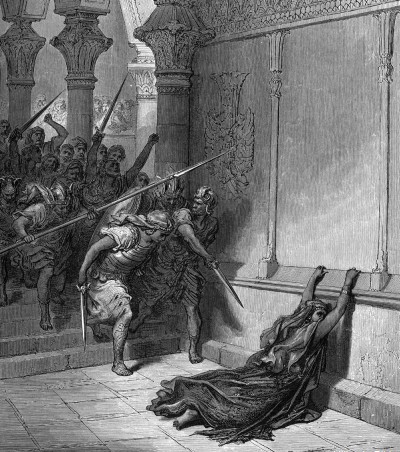 Gustave Doré (19. Jahrhundert)
KÖNIG JOAS
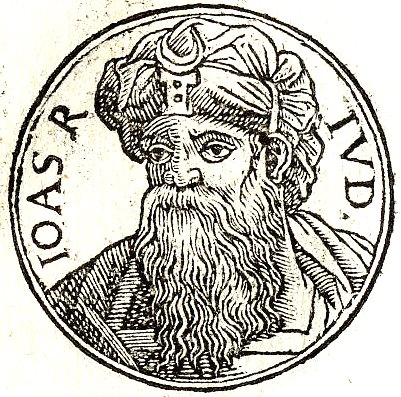 Promptuarii Iconum Insigniorum (1553) von Guillaume Rouillé
ASSYRIEN
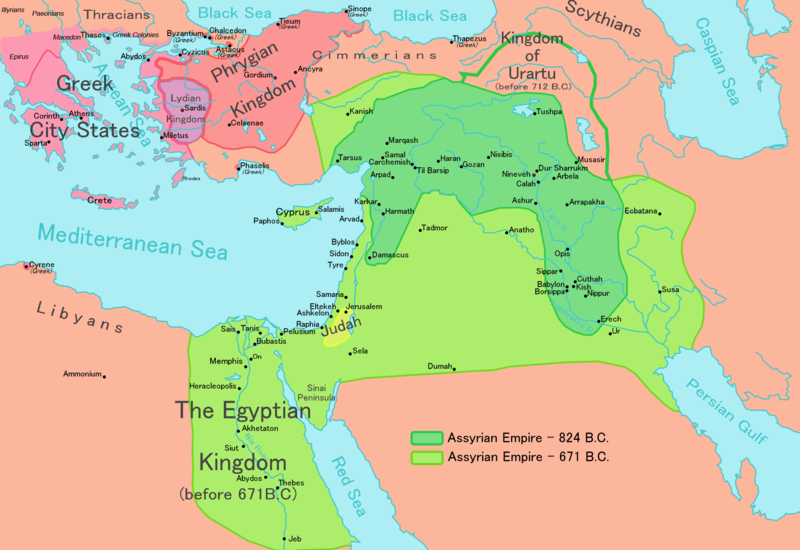 KÖNIG AHAS
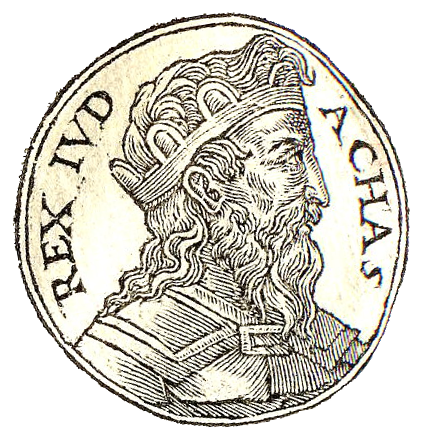 Promptuarii Iconum Insigniorum (1553) von Guillaume Rouillé
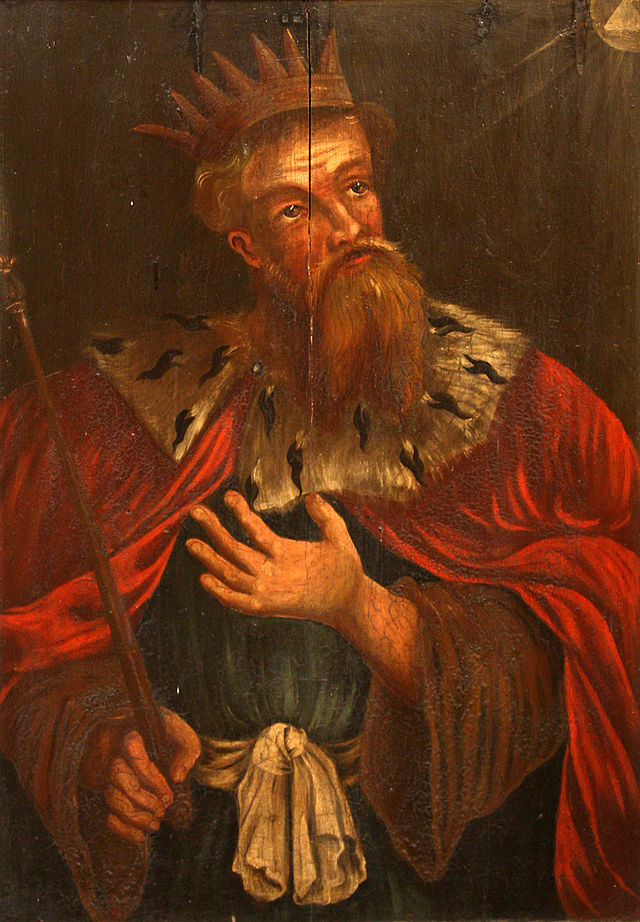 KÖNIG HISKIA
Gemälde aus der Maria-Kirchein Ahus (SWE)
KÖNIG SANHERIB
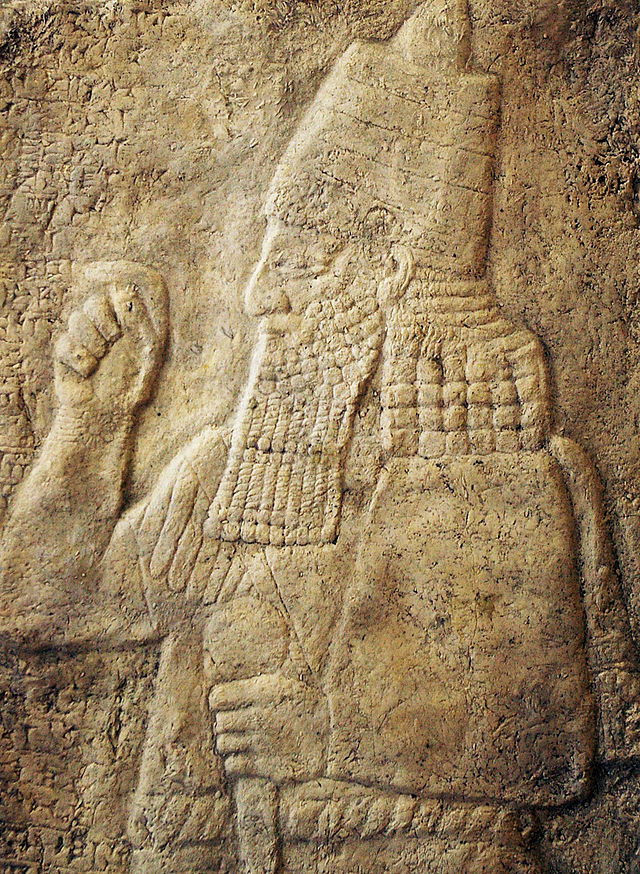 Abguss eines Felsreliefs,Bild: Timo Roller (CC-BY 3.0)
2Kön 18,13: Aber im vierzehnten Jahr des Königs Hiskia zog Sanherib, der König von Assyrien, gegen alle festen Städte Judas herauf und nahm sie ein.
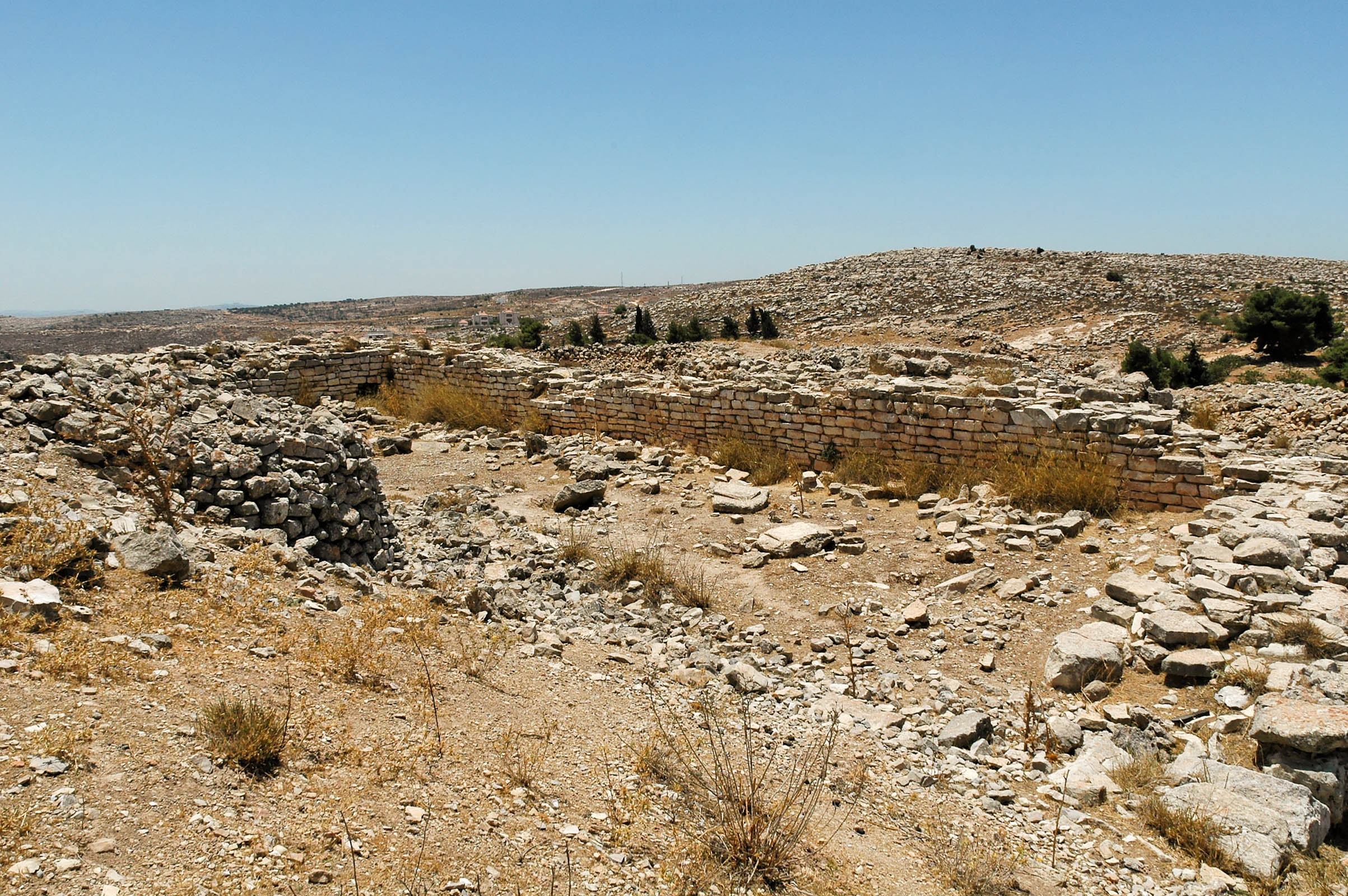 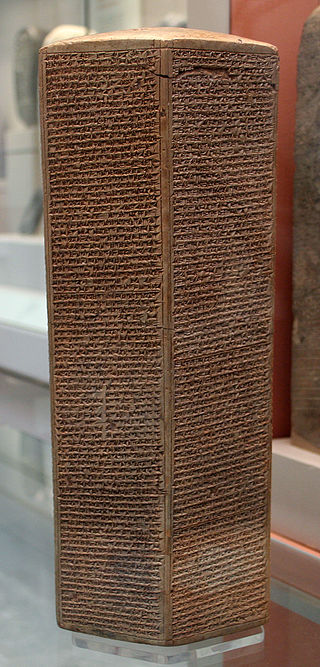 DAS TAYLOR-PRISMA MIT DEN ANNALEN SANHERIBS
ASSYRISCHE BOGENSCHÜTZEN
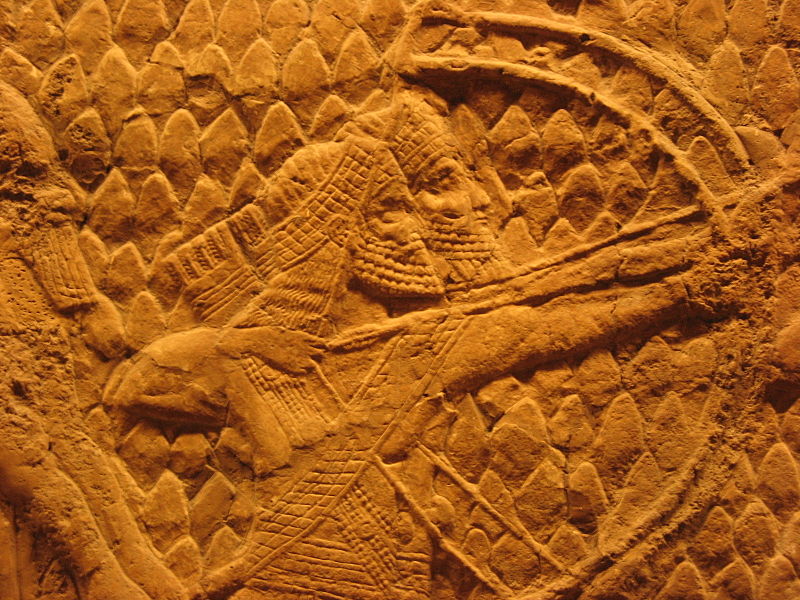 2Kön 19,35a: Und es geschah in derselben Nacht, da ging der Engel des Herrn aus und erschlug im Lager der Assyrer 185’000 Mann.
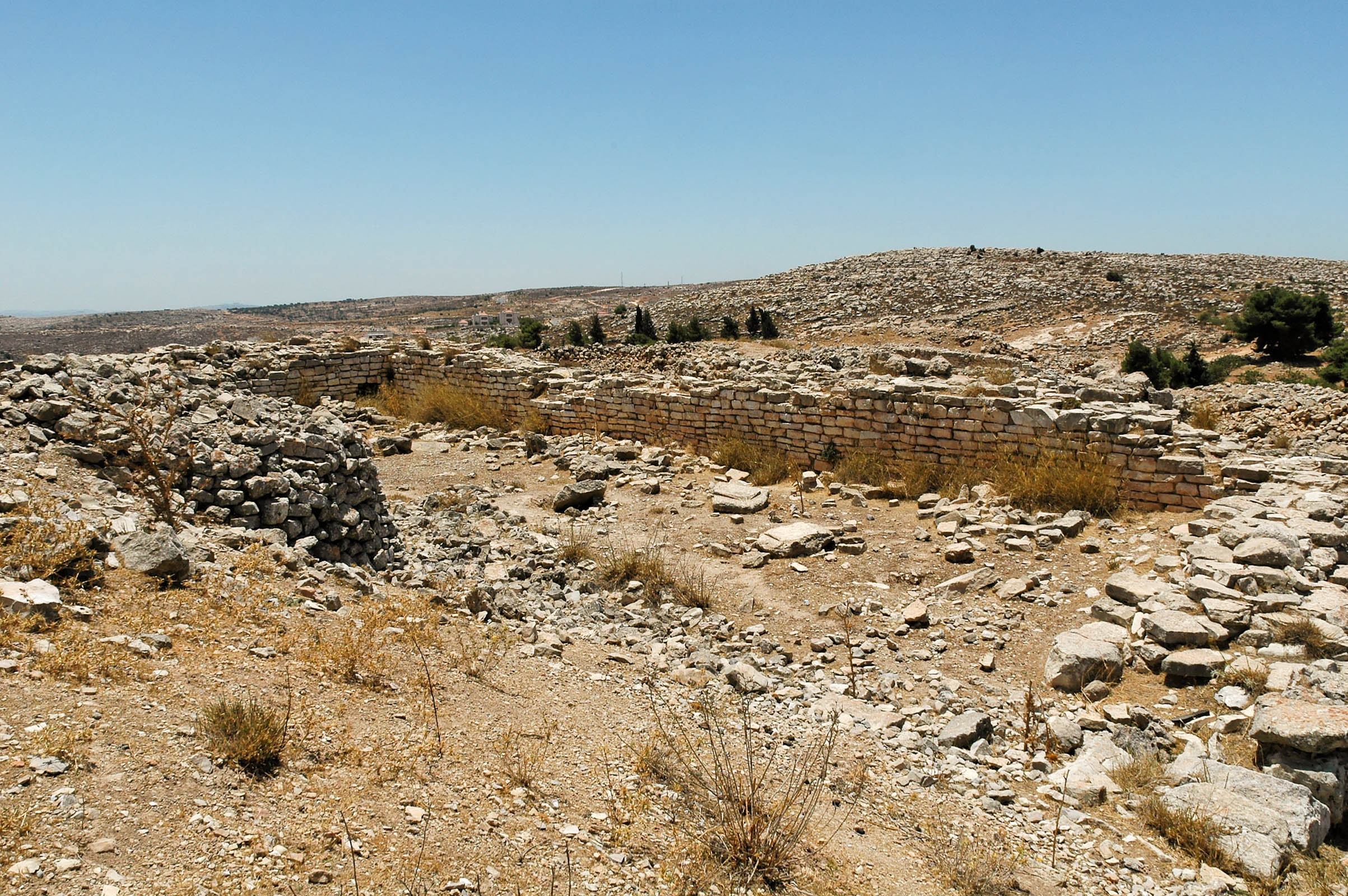 2Kön 19,35b: Und als man am Morgen früh aufstand, siehe, da waren diese alle tot, lauter Leichen.
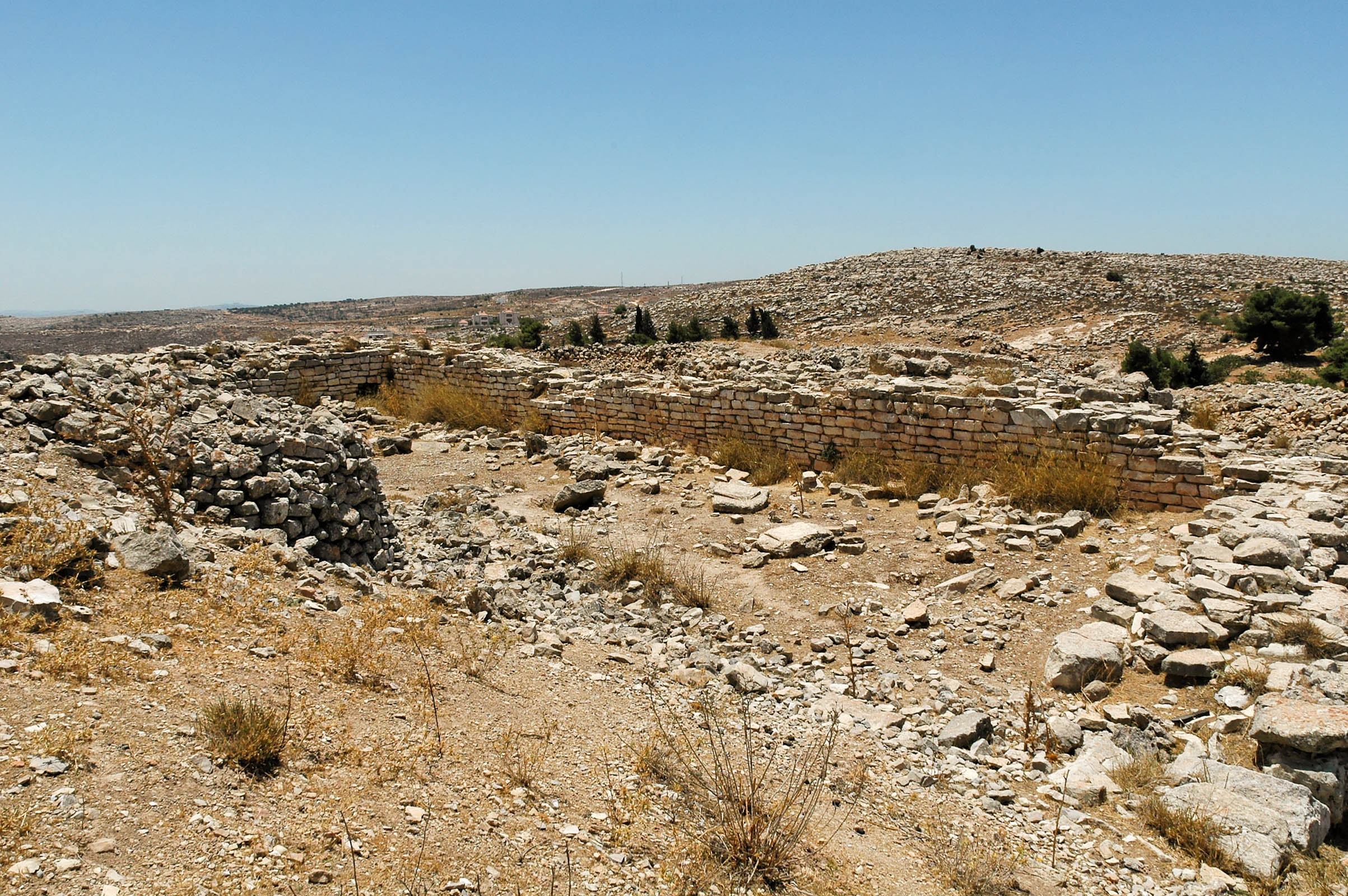 DIE NIEDERLAGE SANHERIBS
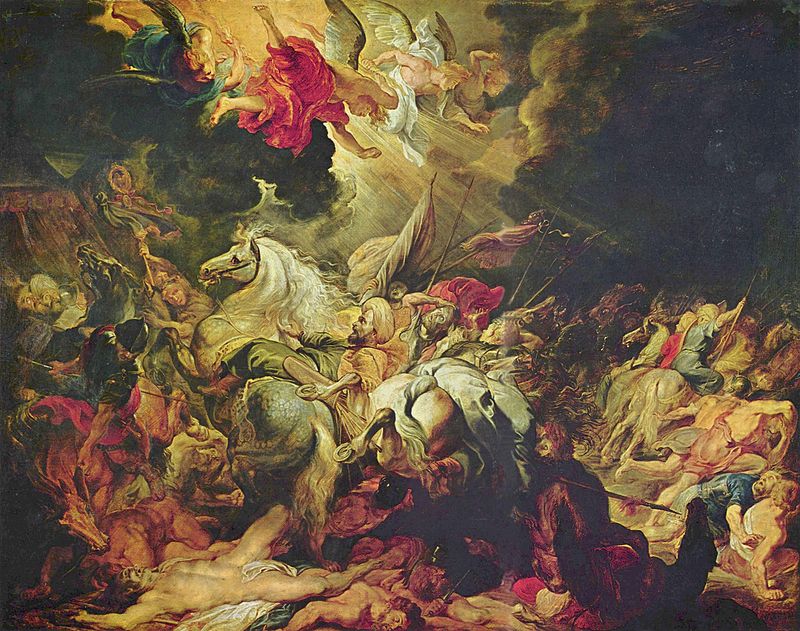 Bild von Peter Paul Rubens (17. Jh.)
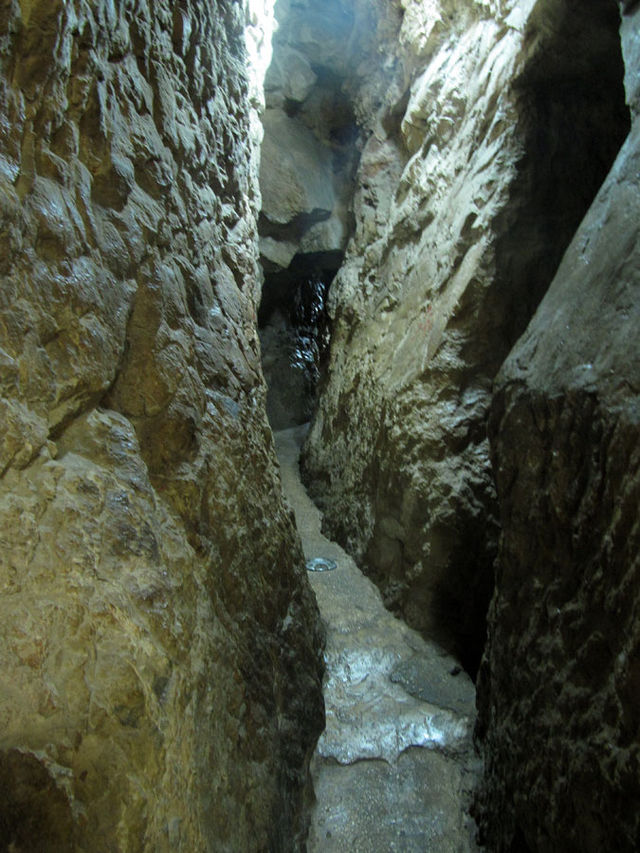 DER HISKIA-TUNNEL
Tamar Hayardeni(CC-BY 3.0)
DER VERLAUF DES HISKIA-TUNNELS
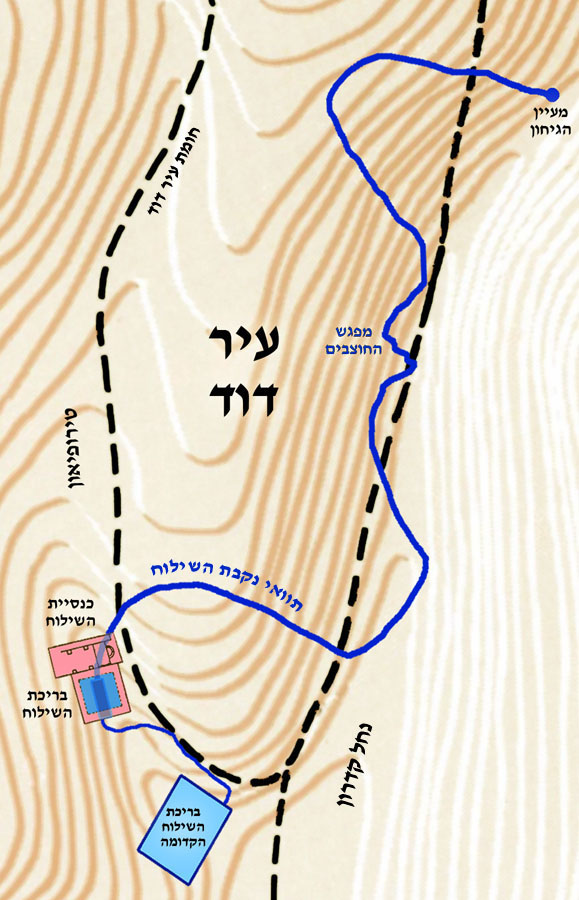 Tamar Hayardeni(CC-BY 3.0)
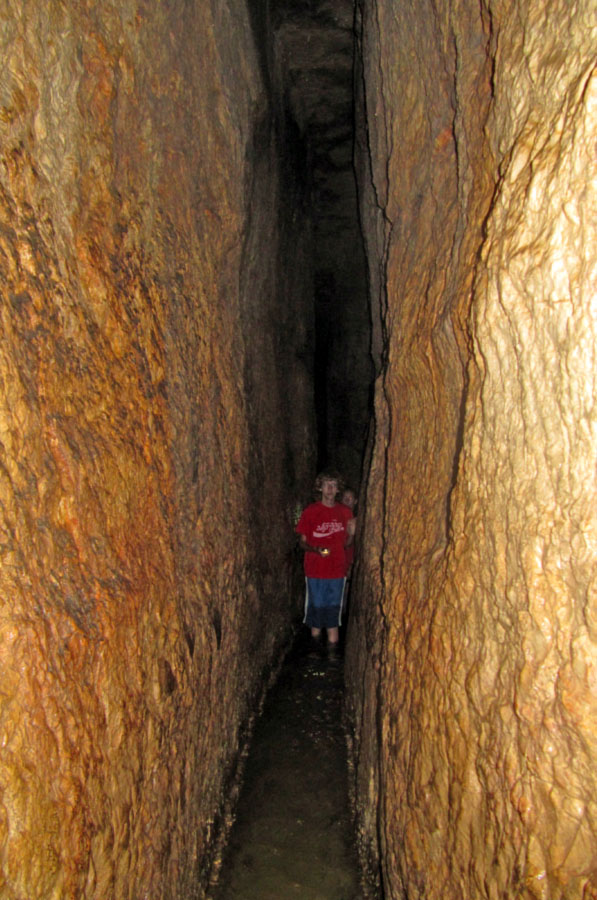 DER HISKIA-TUNNEL
Tamar Hayardeni(CC-BY 3.0)
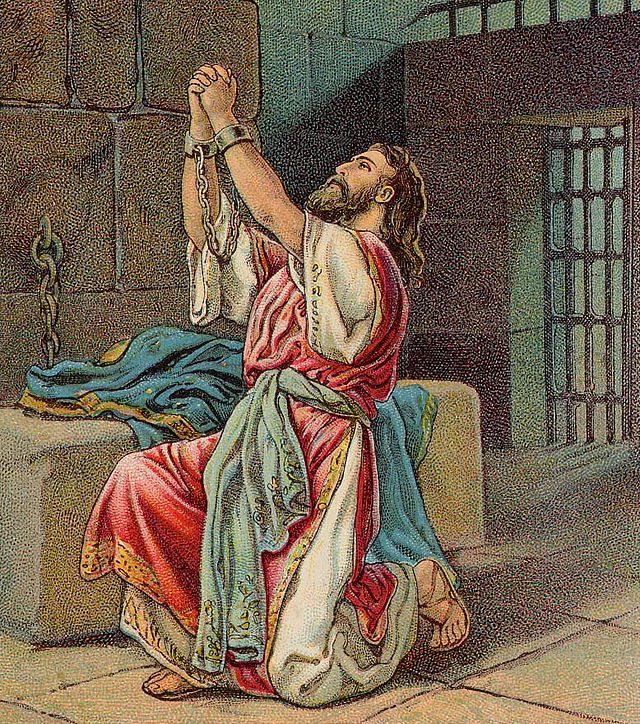 MANASSES UMKEHR
Bibelkarte aus dem Jahr 1904
DAS NEUBABYLONISCHE REICH
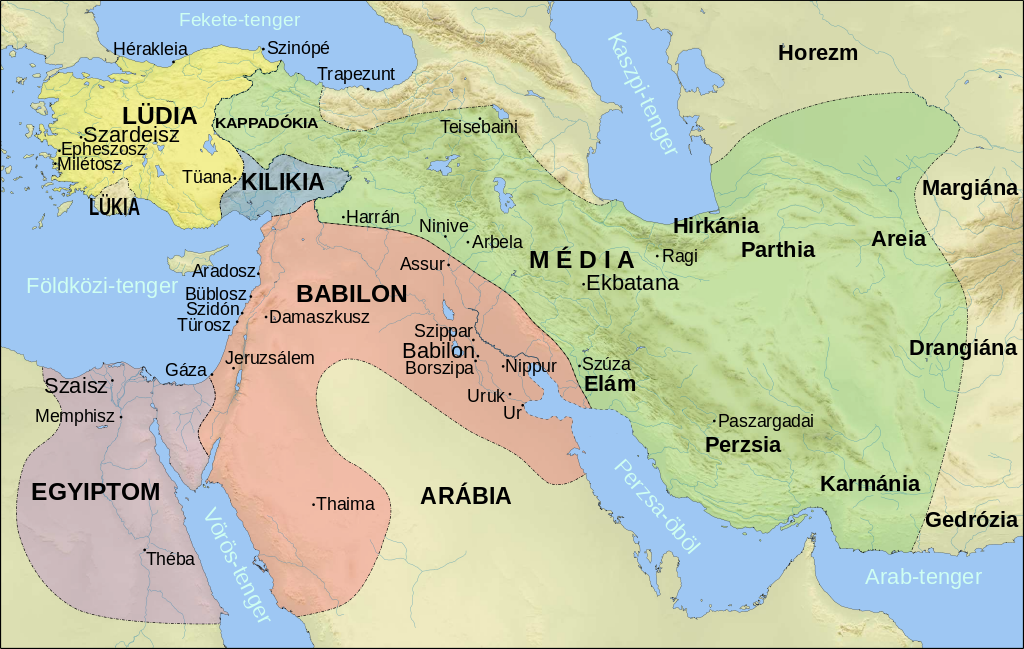 Bild: Szajci (CC-BY-SA 3.0)
DAS NEUBABYLONISCHE REICH
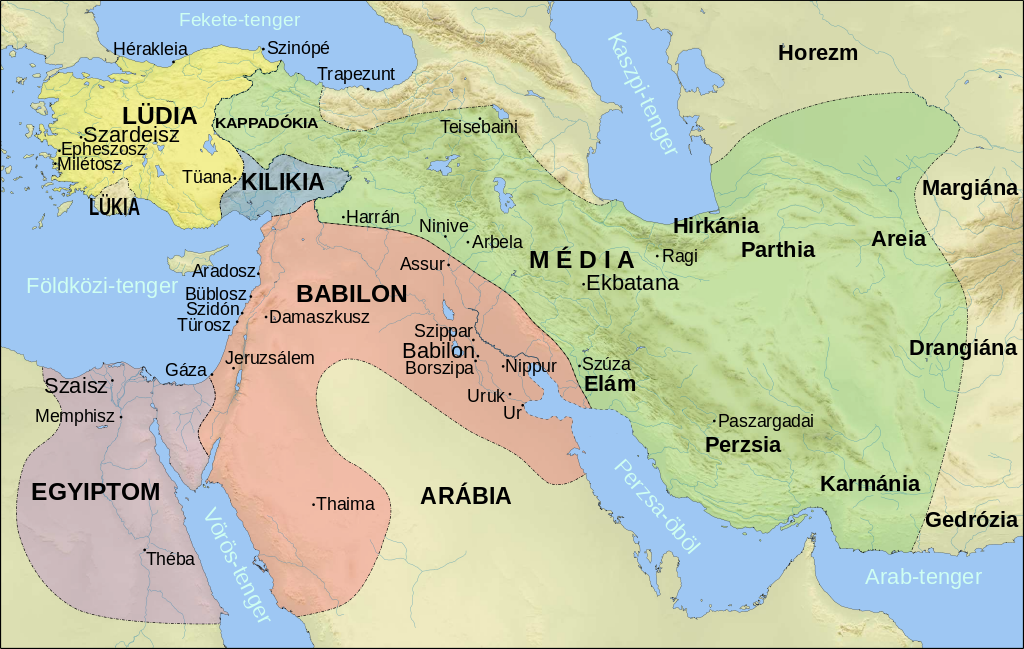 Bild: Szajci (CC-BY-SA 3.0)
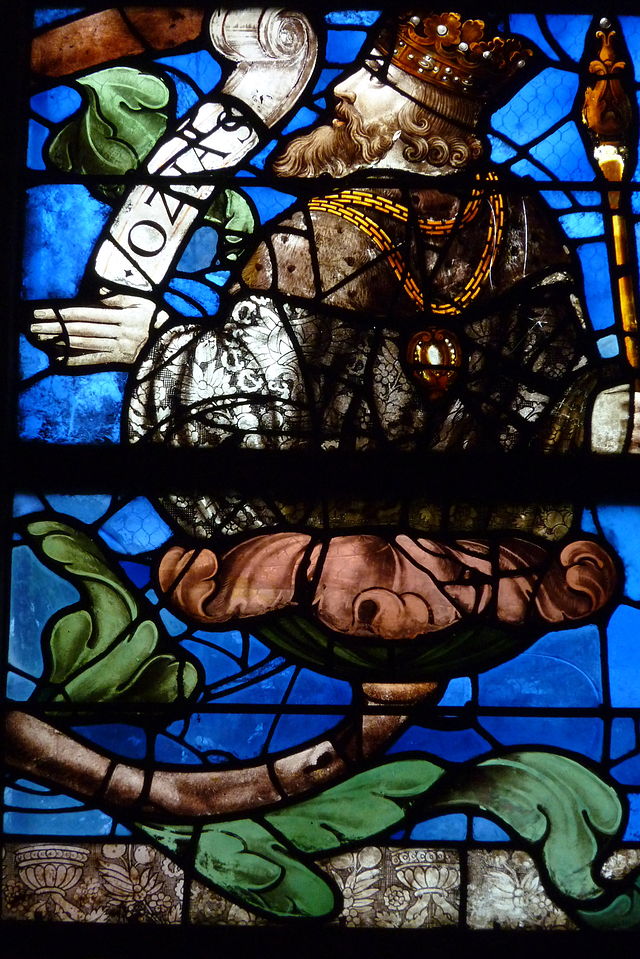 KÖNIG JOSIA
Ausschnitt aus dem Wurzel-Jesse-Fenster in der Kirche Saint-Martin in Groslay
2Chr 34,19: Und es geschah, als der König die Worte des Gesetzes hörte, da zerriss er seine Kleider.
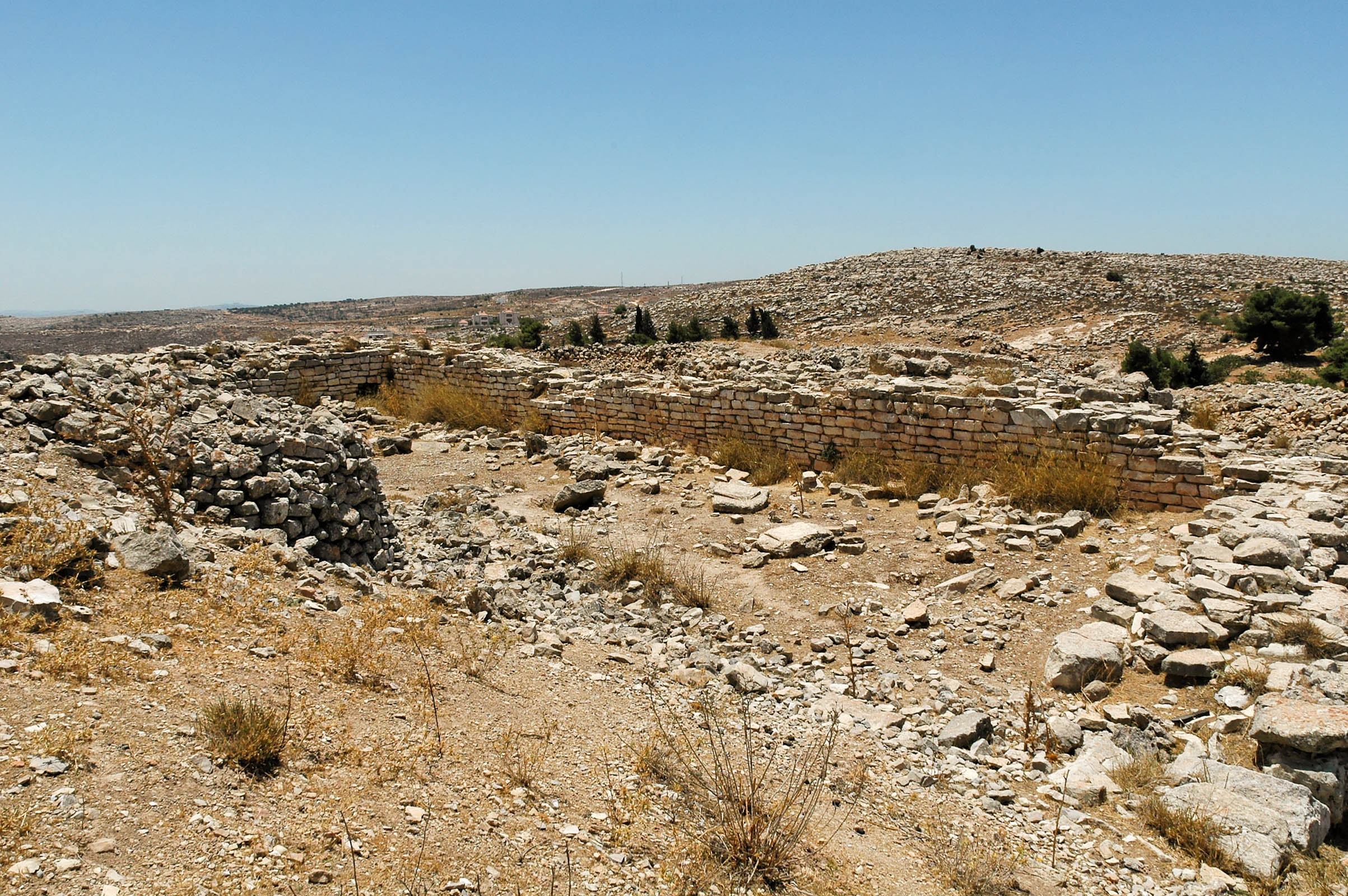 JOSIA WIRD DAS GESETZ VORGELESEN
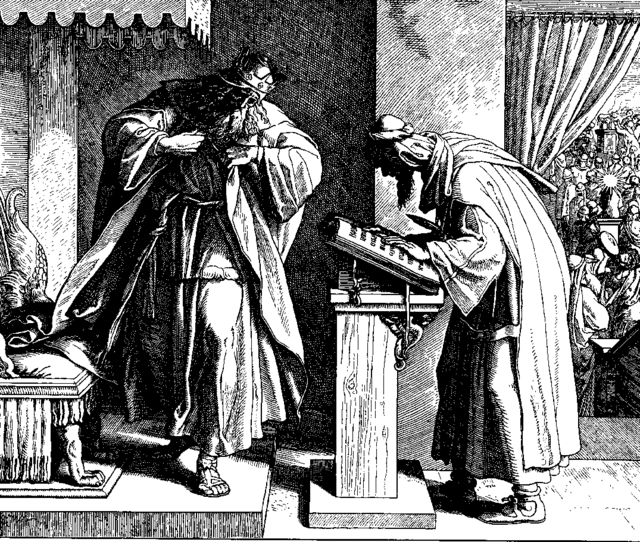 Julius Schnorr von Carolsfeld
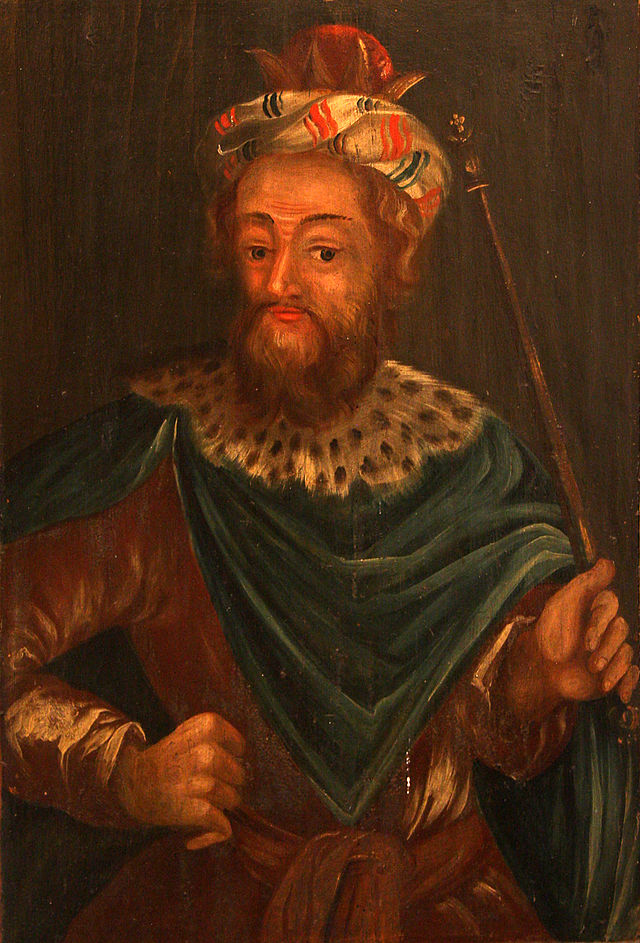 KÖNIG JOSIA
Gemälde aus der Maria-Kirchein Ahus (SWE)
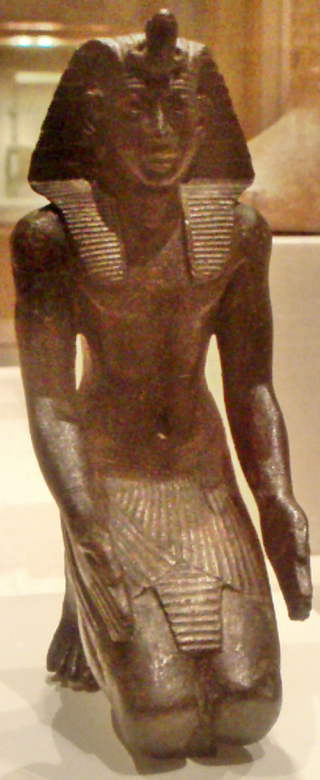 MUTMASSLICHEBRONZE-STATUE VON NECHO II.
Bild: Marku1988 (CC-BY 2.5)
NEBUKADNEZAR II.
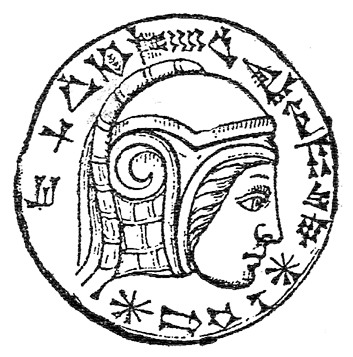 Inschrift auf einem Onyx-Stein-Auge einer Mardukstatue
Das geteilte Königreich   Einleitung   1. Die Reichsteilung   2. Die Geschichtsbücher des AT   3. Das Nordreich Israel   4. Das Südreich Juda   Schlusswort
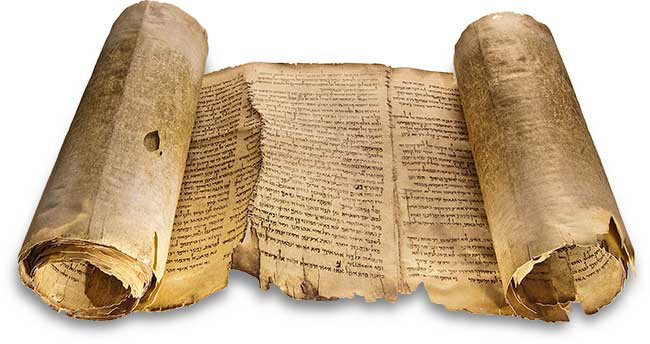 2Chr 16,9: Denn die Augen des Herrn durchstreifen die ganze Erde, um sich mächtig zu erweisen an denen, deren Herz ungeteilt auf ihn gerichtet ist.
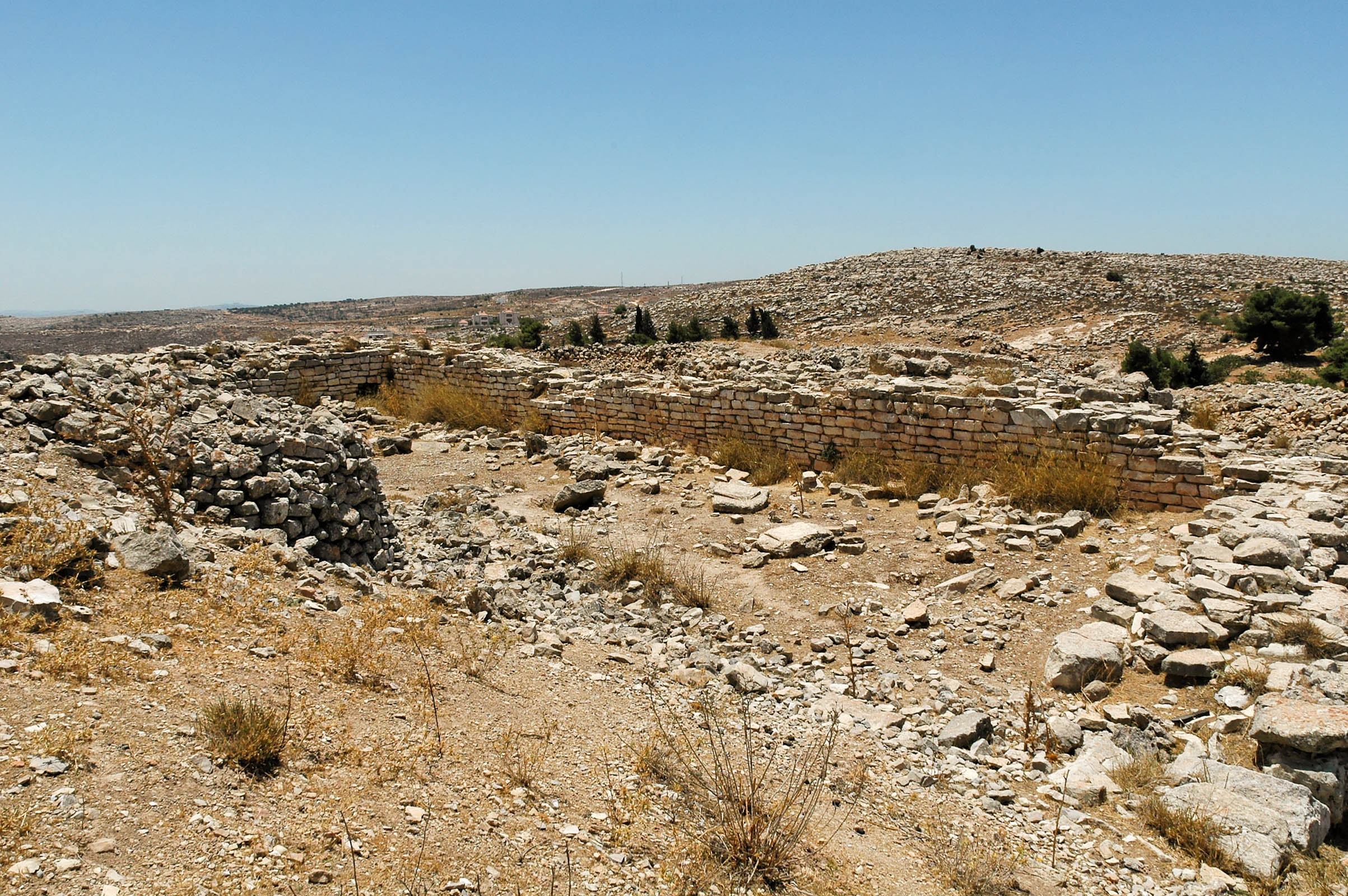 Das geteilte Königreich
(Bibelkurs, Teil 12/24)